Мультимедийная игра

«Дружная семья»
Подготовительная группа
МБОУ «Детский сад № 455» г.о. Самара

                                                           Выполнили:  
                                                      Абламонова Т.И.
                                               Галеева И.В.
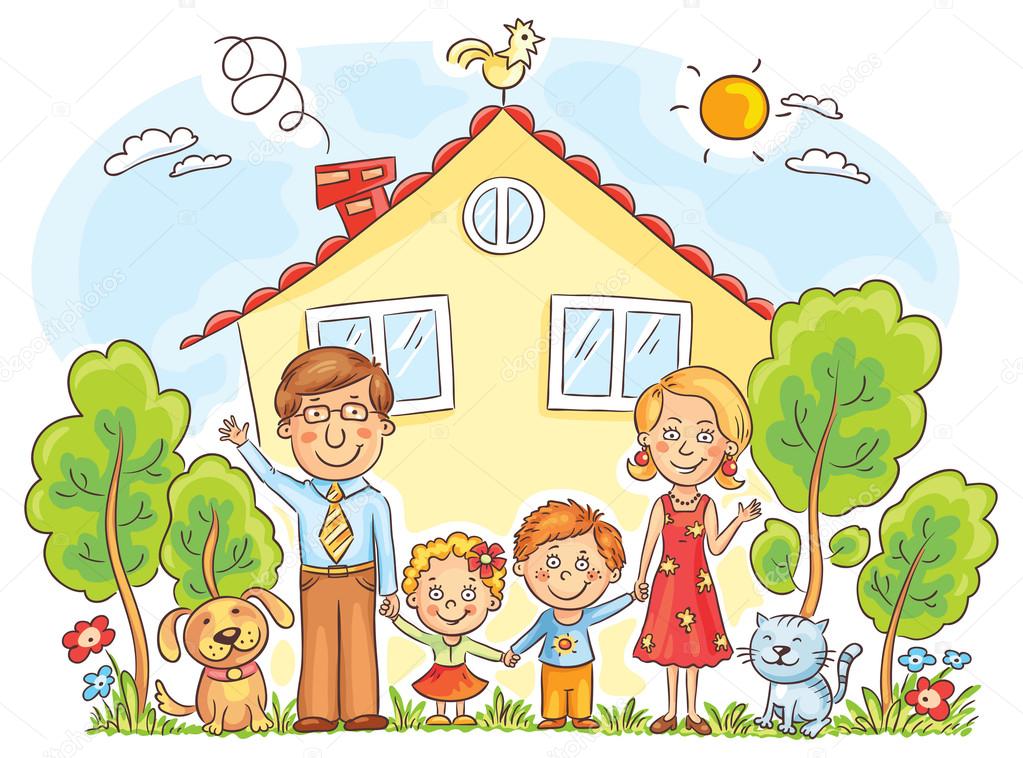 Задачи:
* определить круг обязанностей в семье; помочь сформировать правильное отношение к членам семьи. 

*  развивать духовные и нравственные качества личности (бережного отношения к близким людям, трудолюбия, ответственности) . 

* воспитывать ответственное отношения к созданию в будущем своей семьи, любовь и уважение к семье.
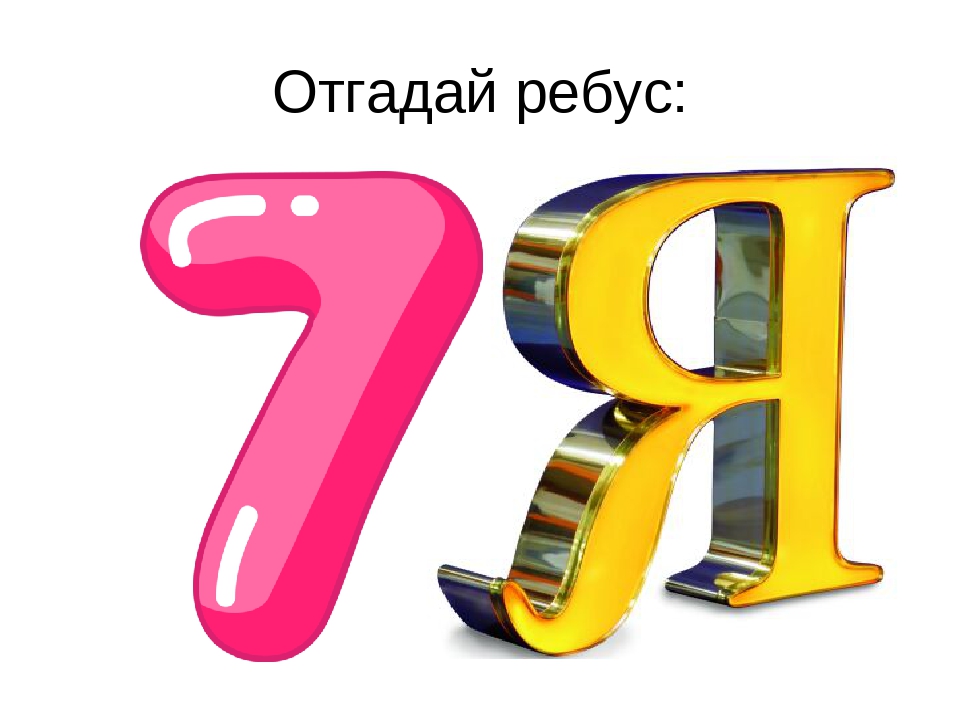 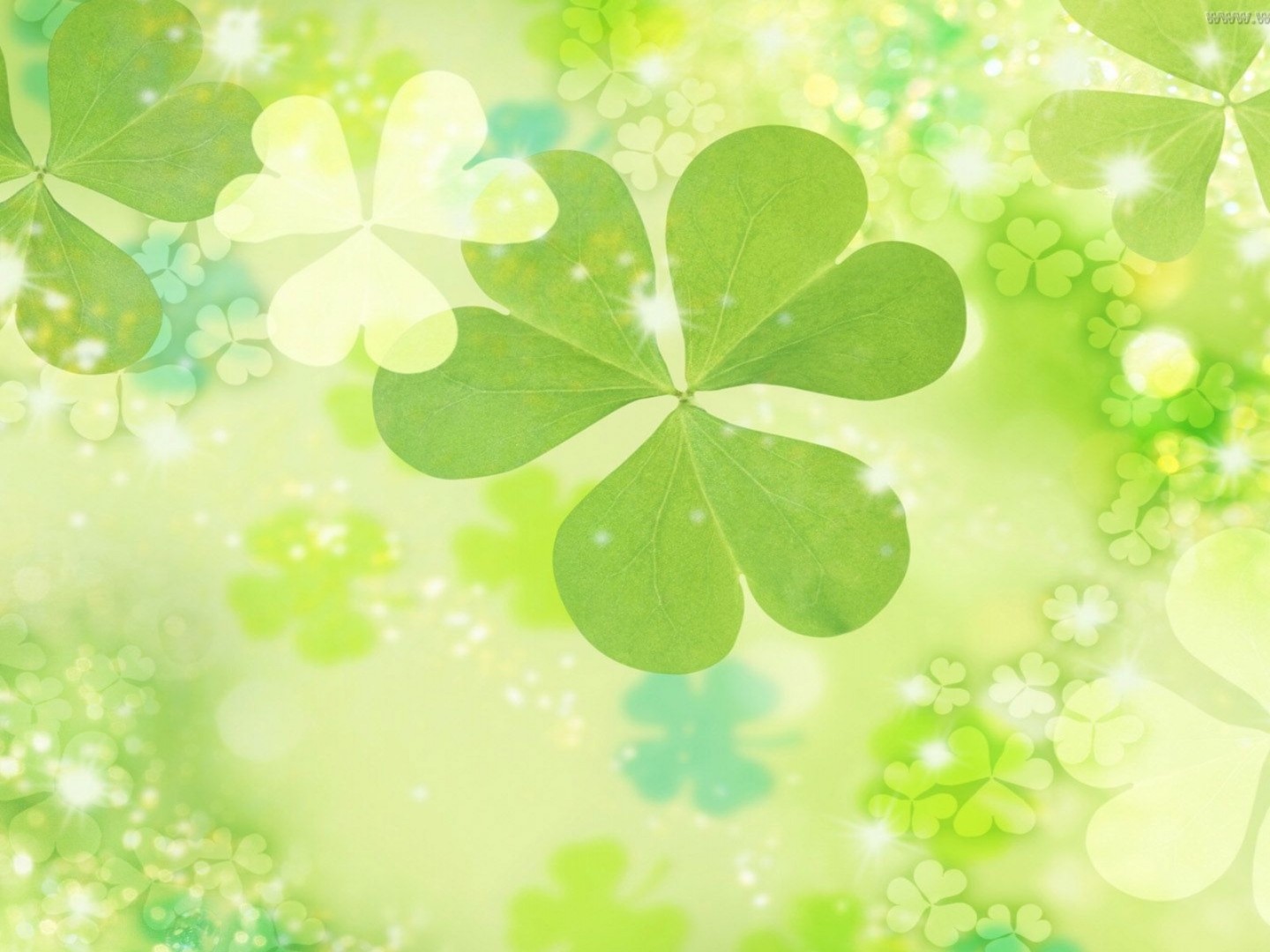 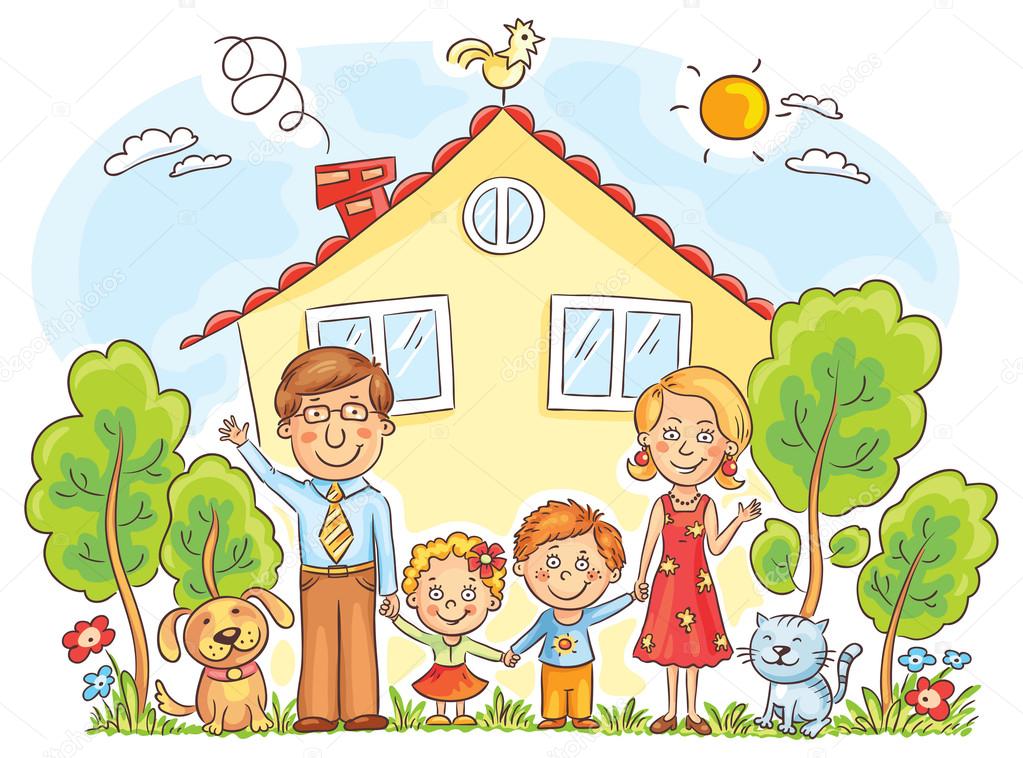 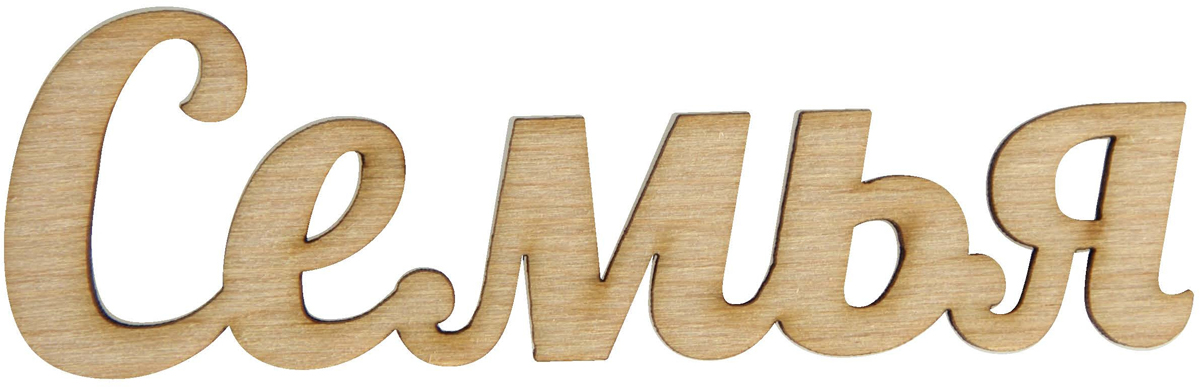 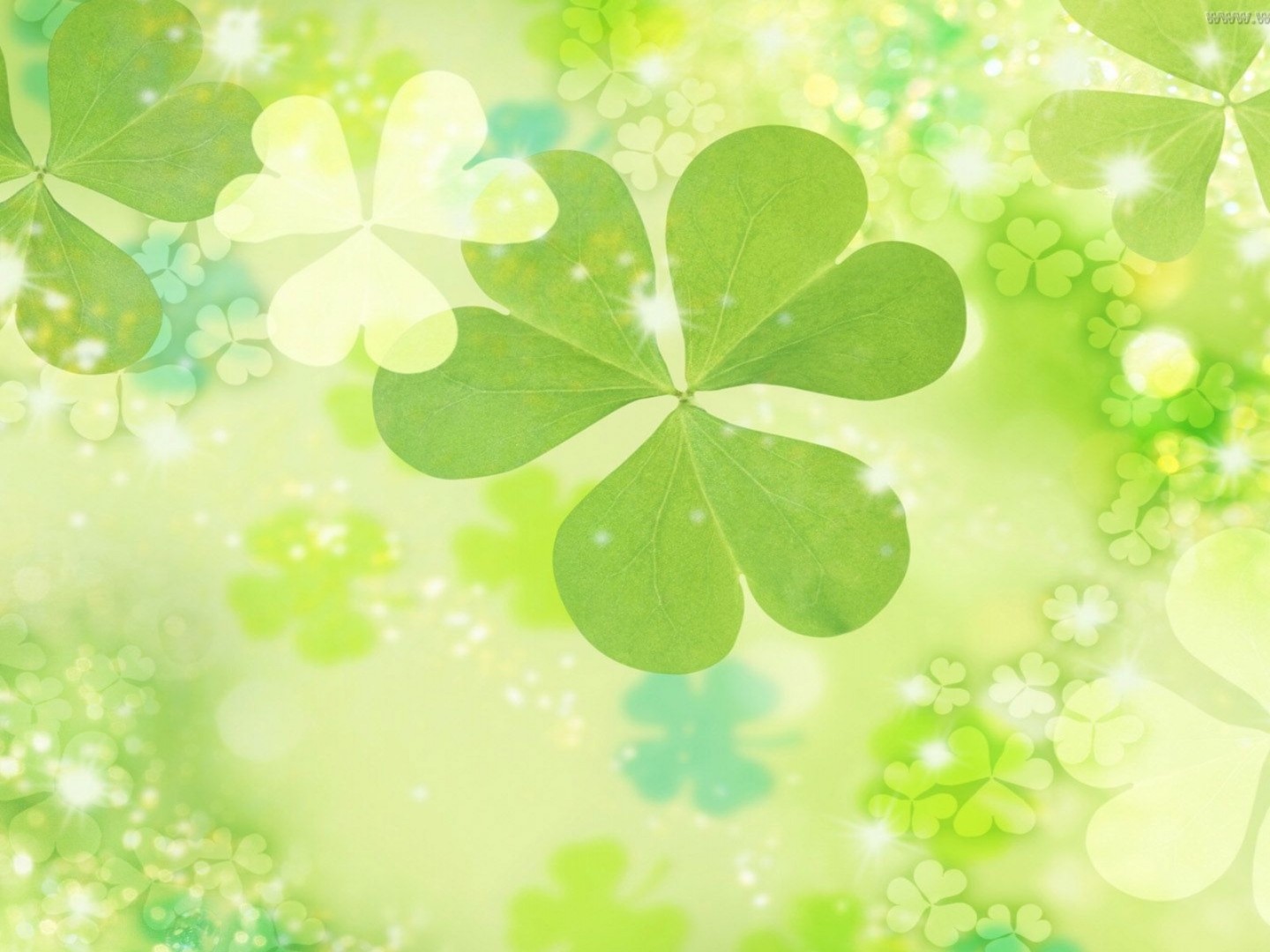 Выберите на каких чувствах, отношениях  должна строиться семья?
ЛЮБОВЬ
НЕ ПОНИМАНИЕ
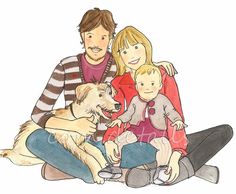 ССОРА
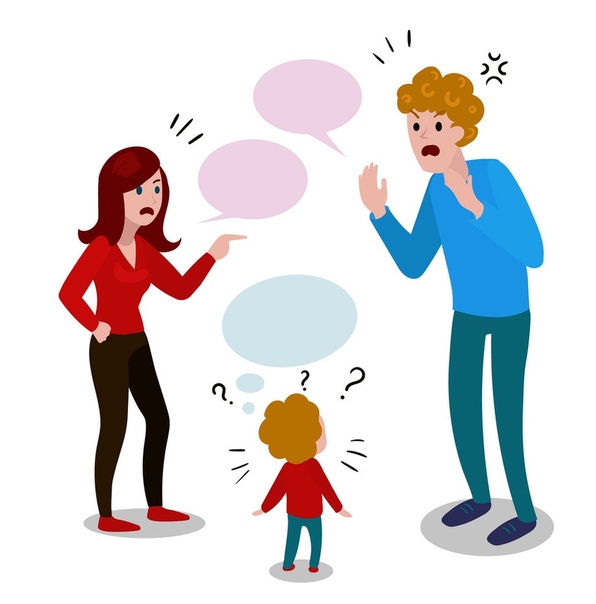 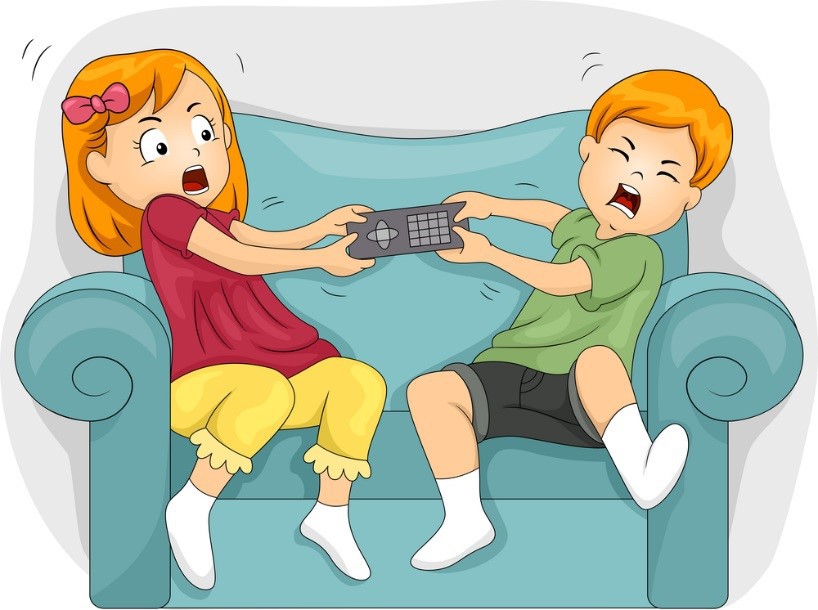 ВЗАИМОПОМОЩЬ
ЗАБОТА
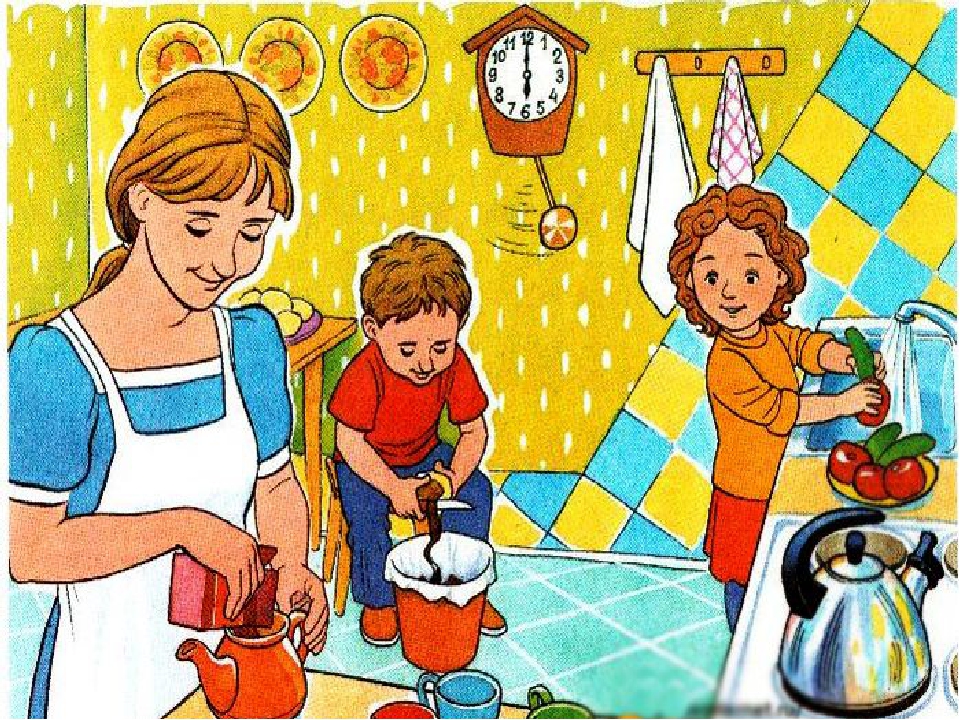 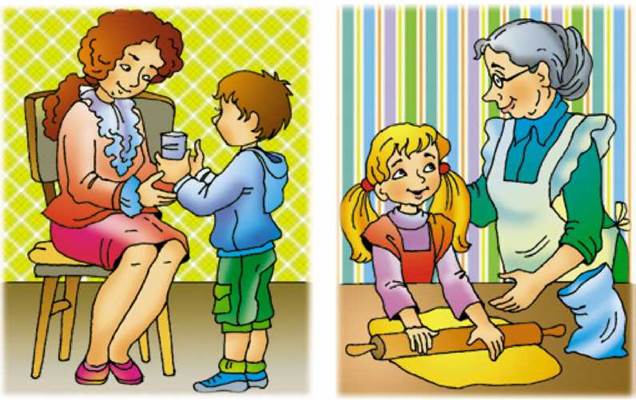 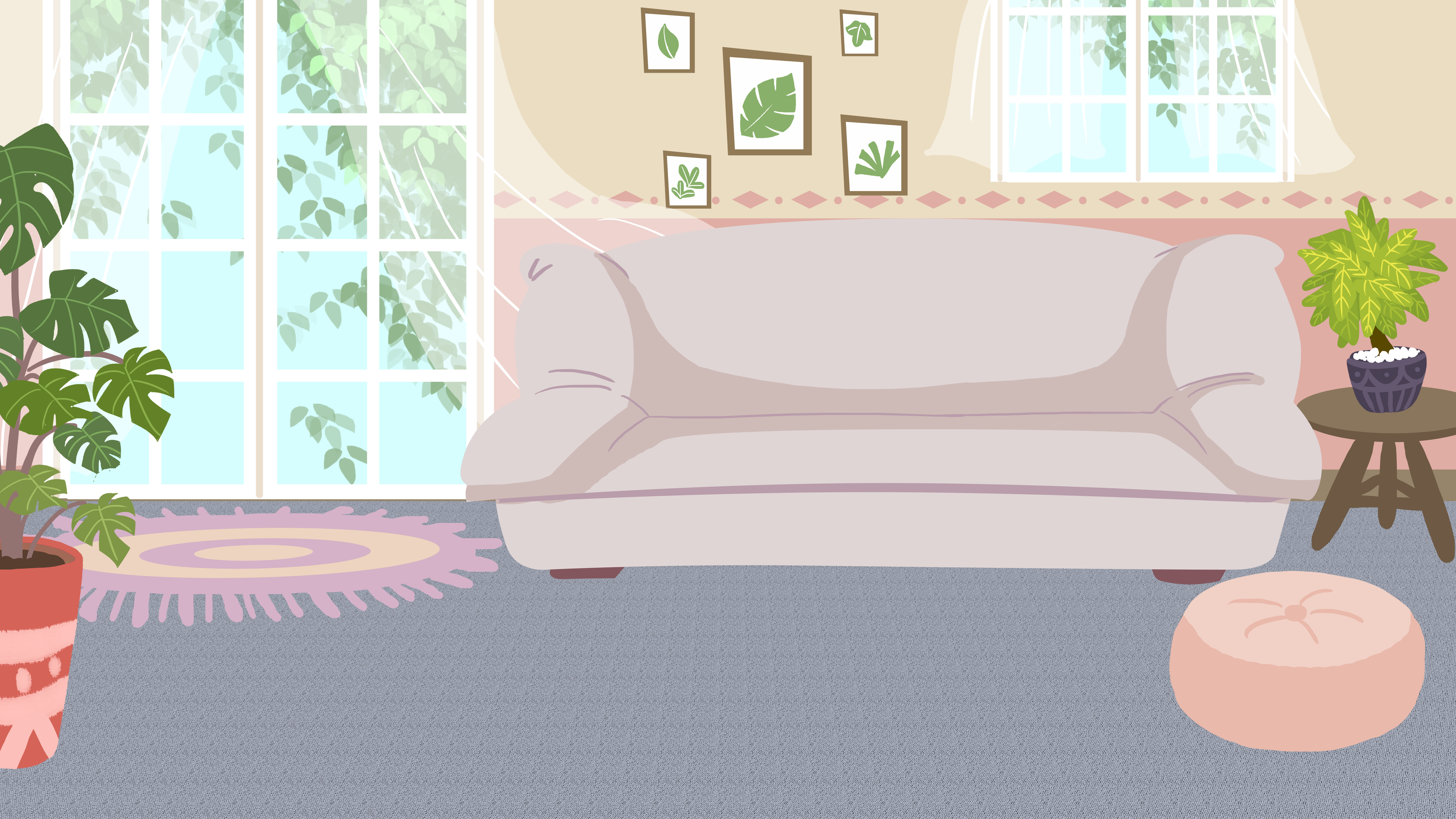 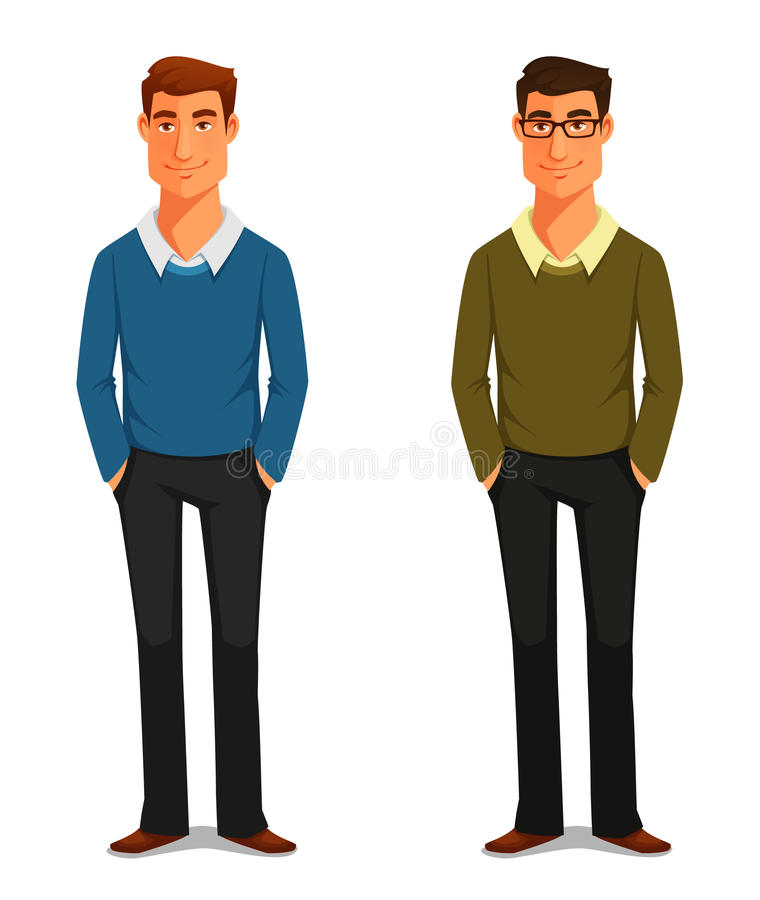 Выбери семейные обязанности папы.
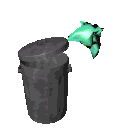 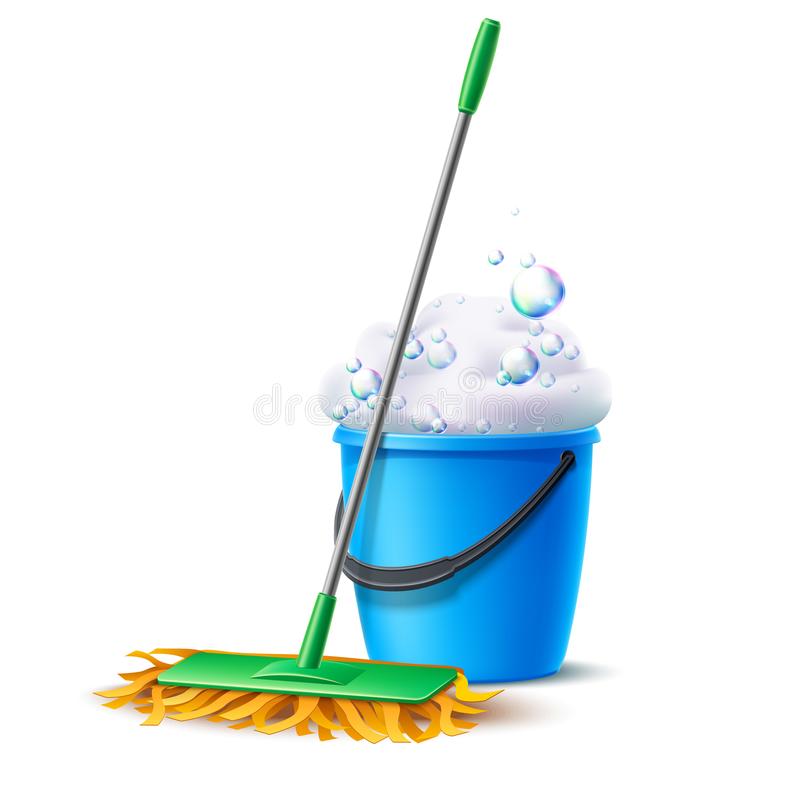 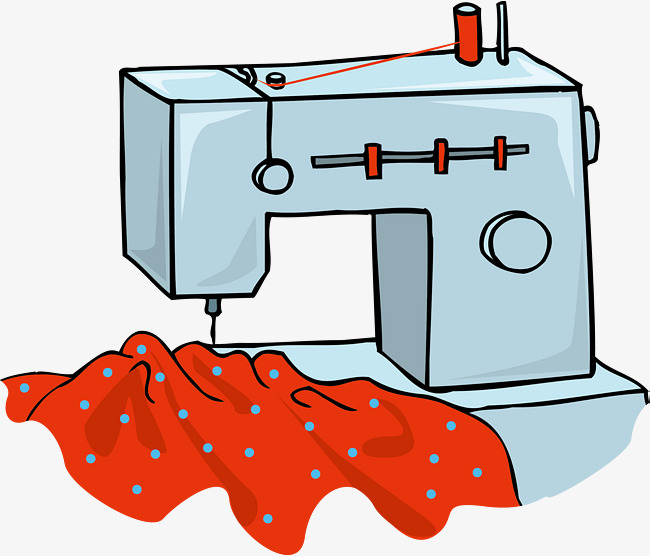 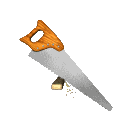 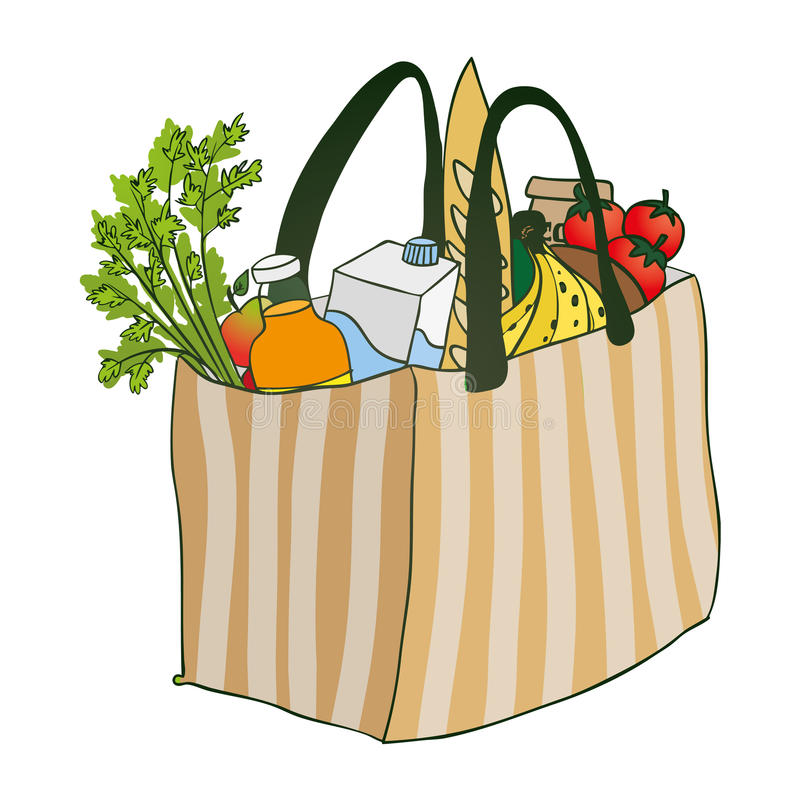 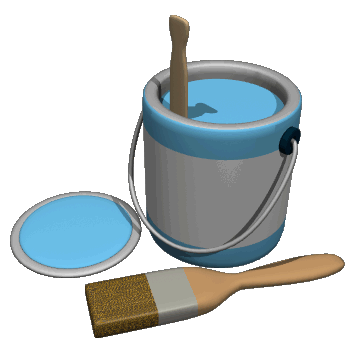 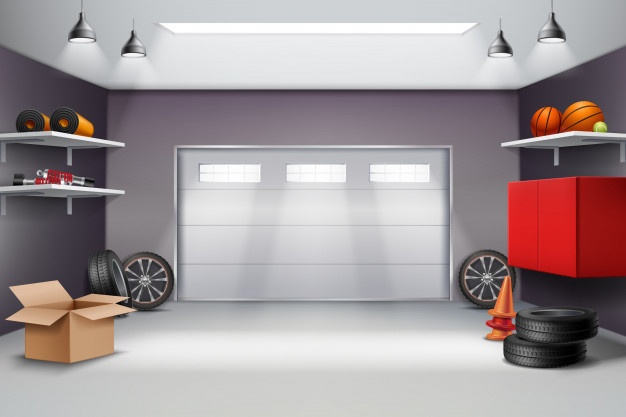 Помоги папе собрать все инструменты.
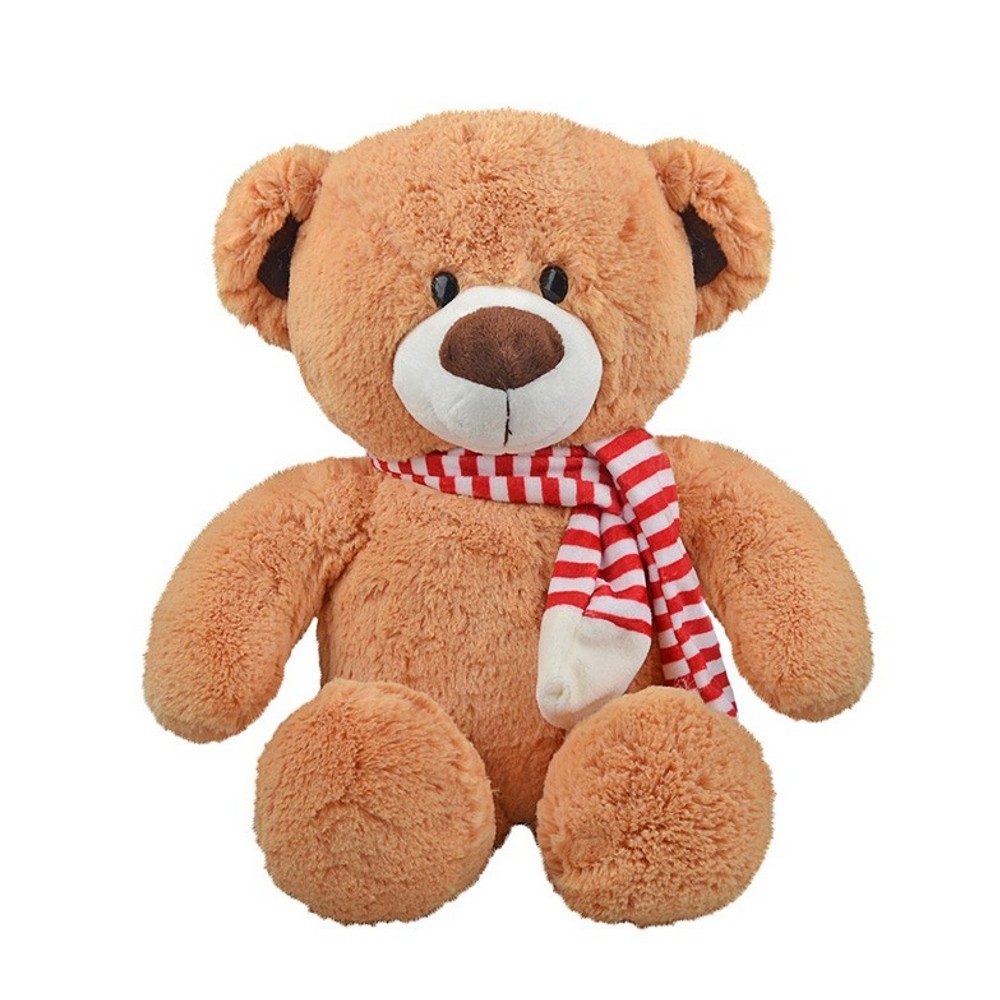 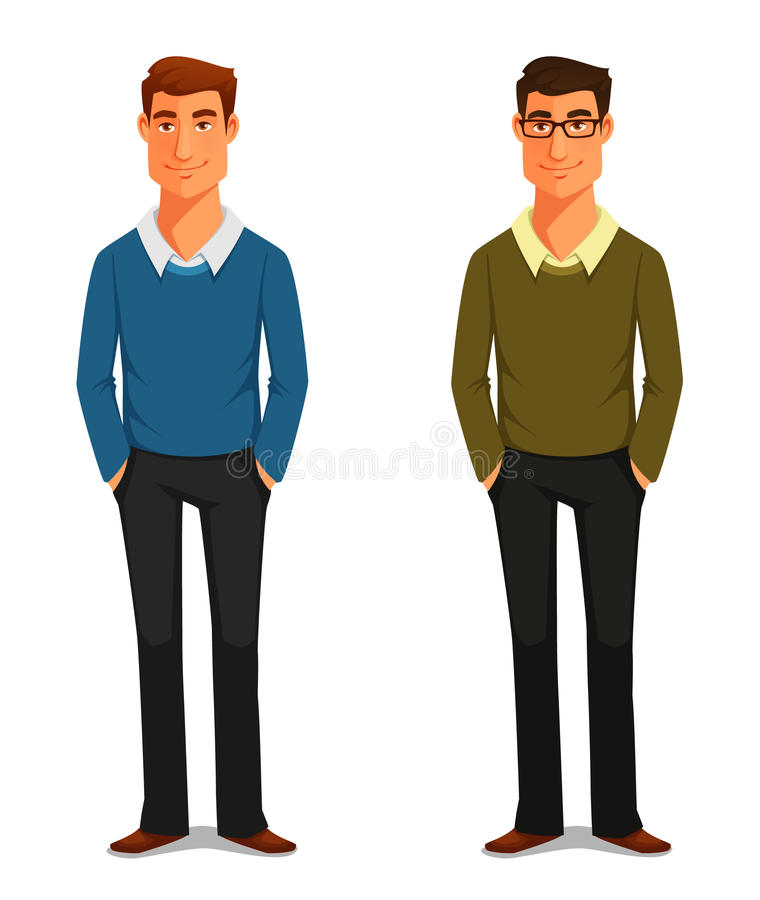 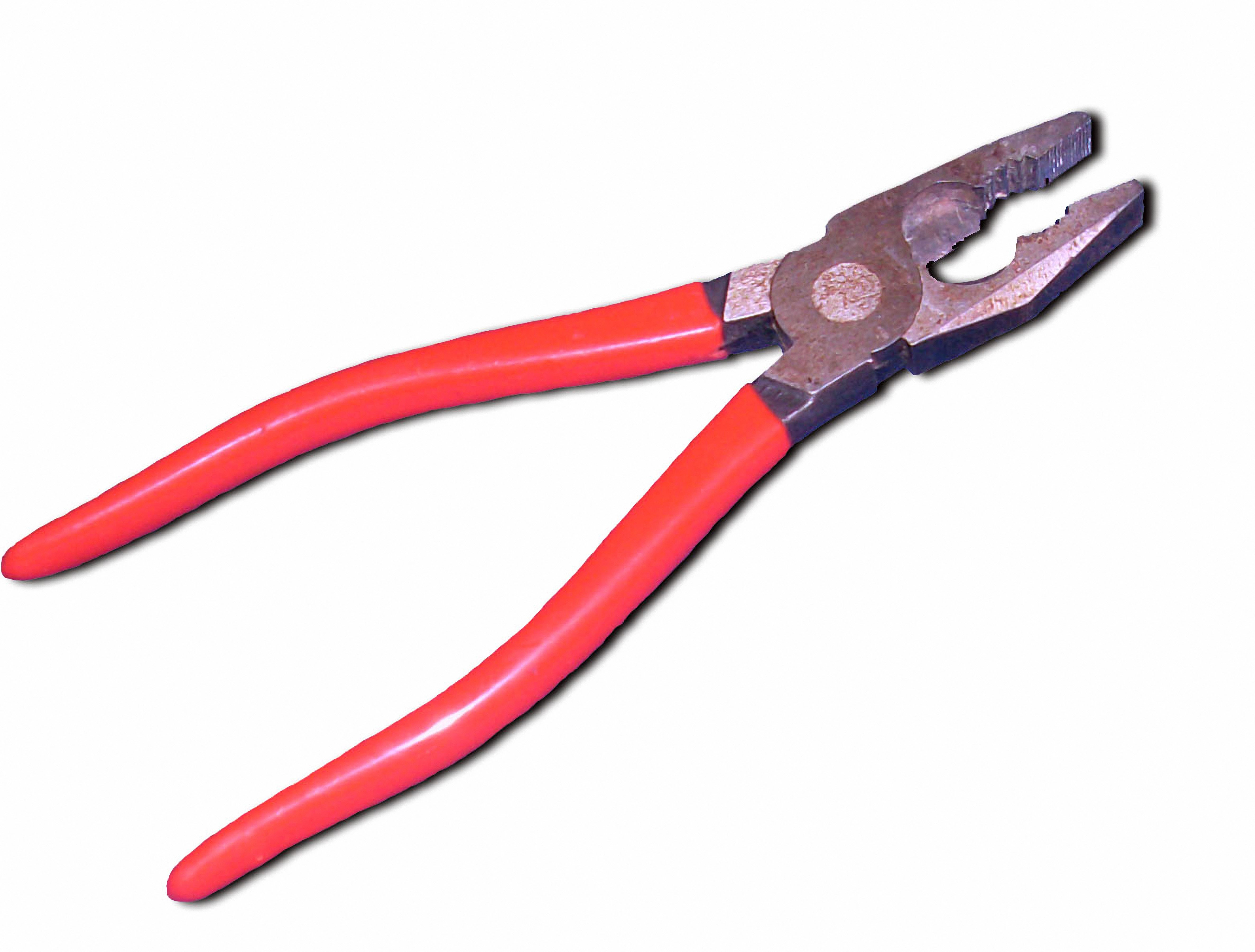 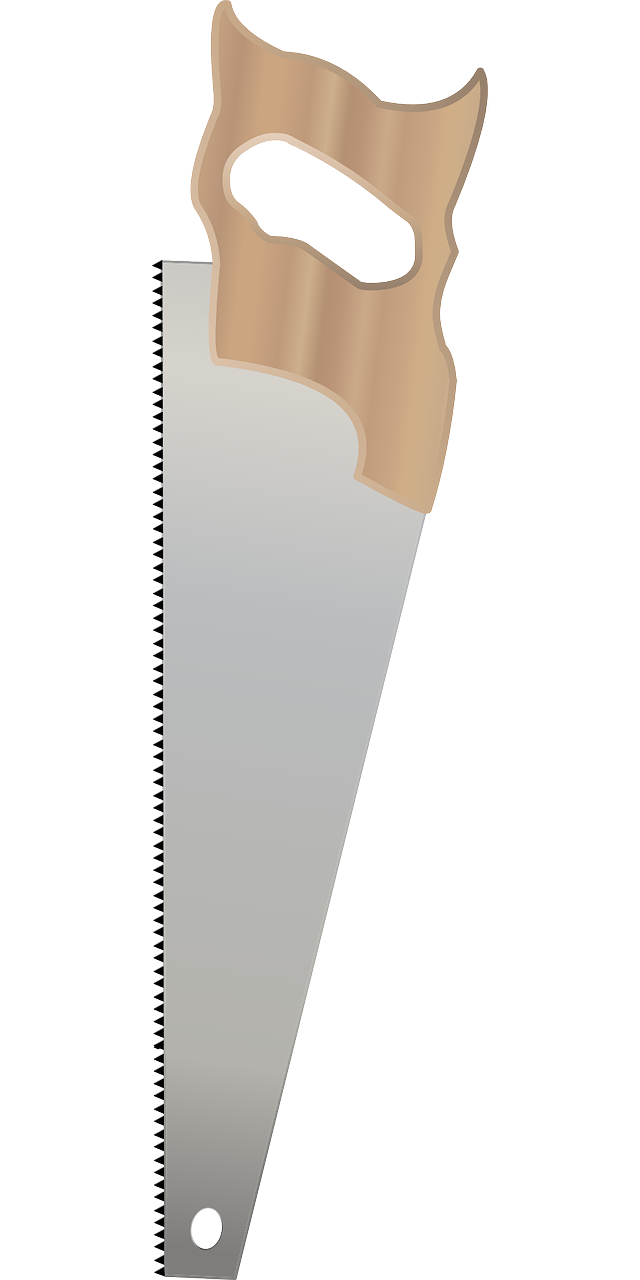 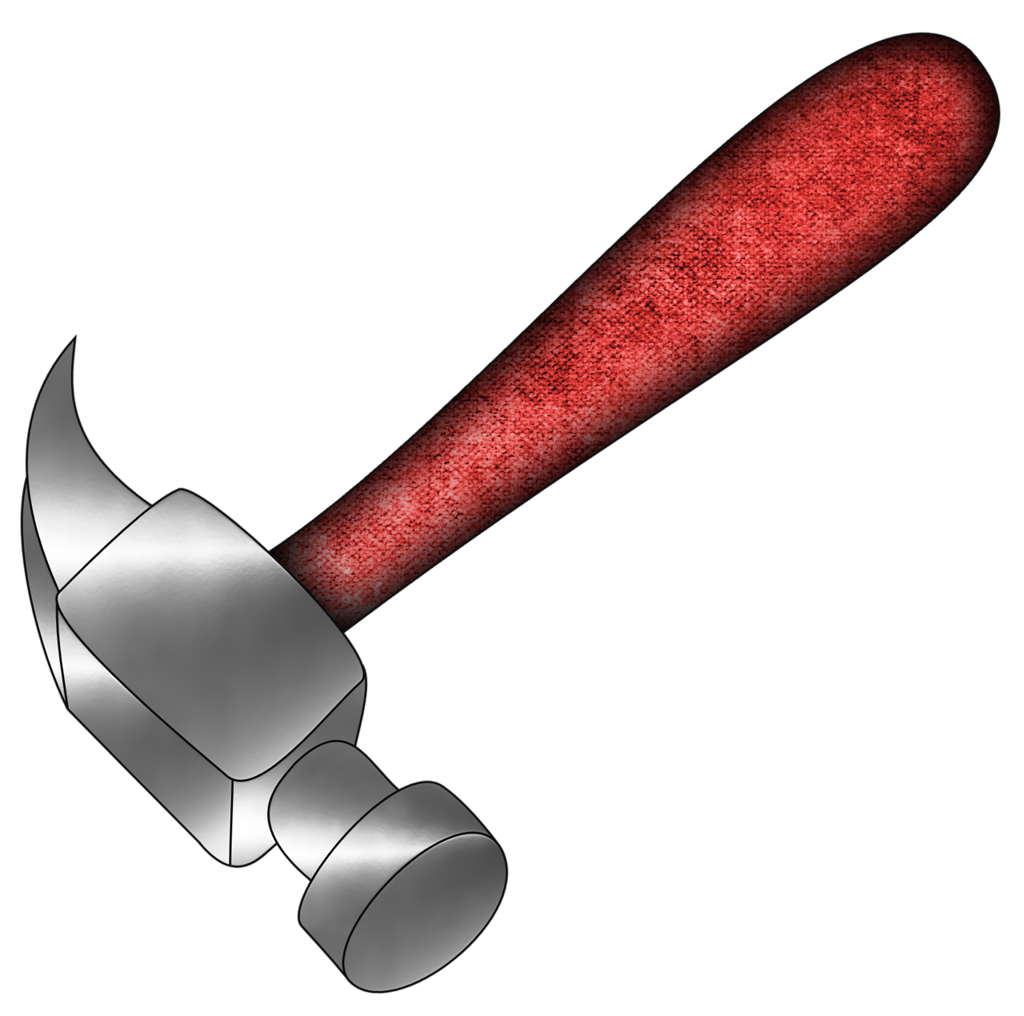 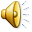 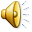 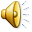 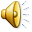 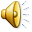 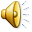 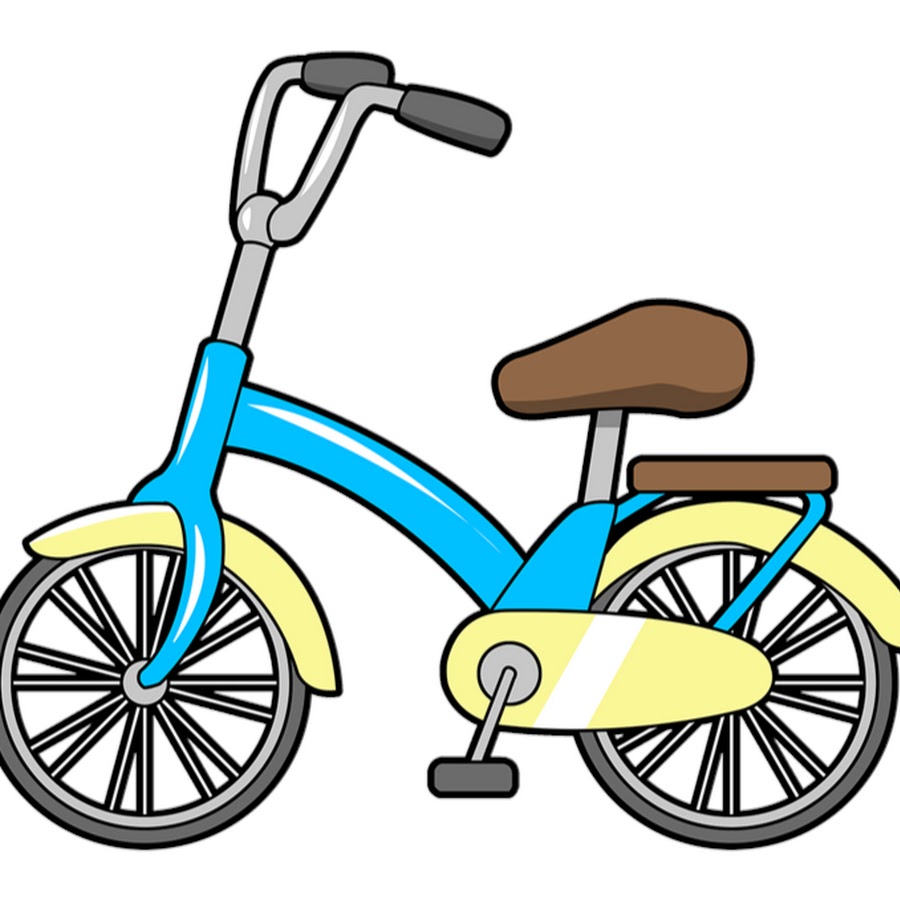 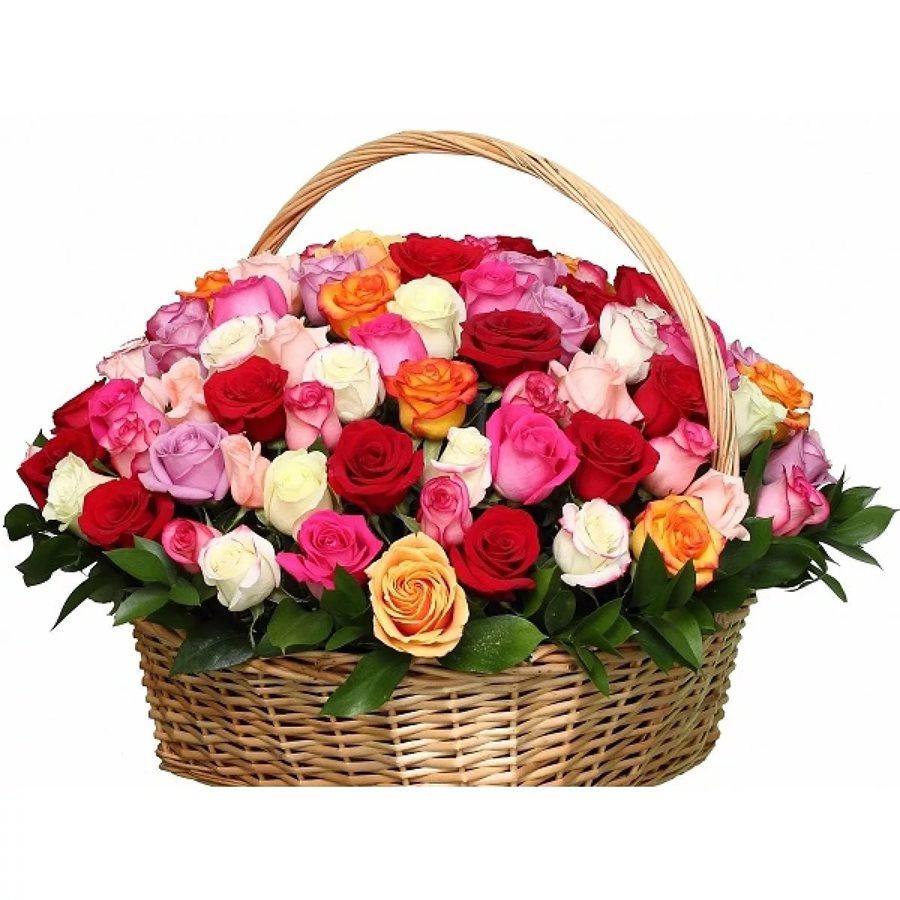 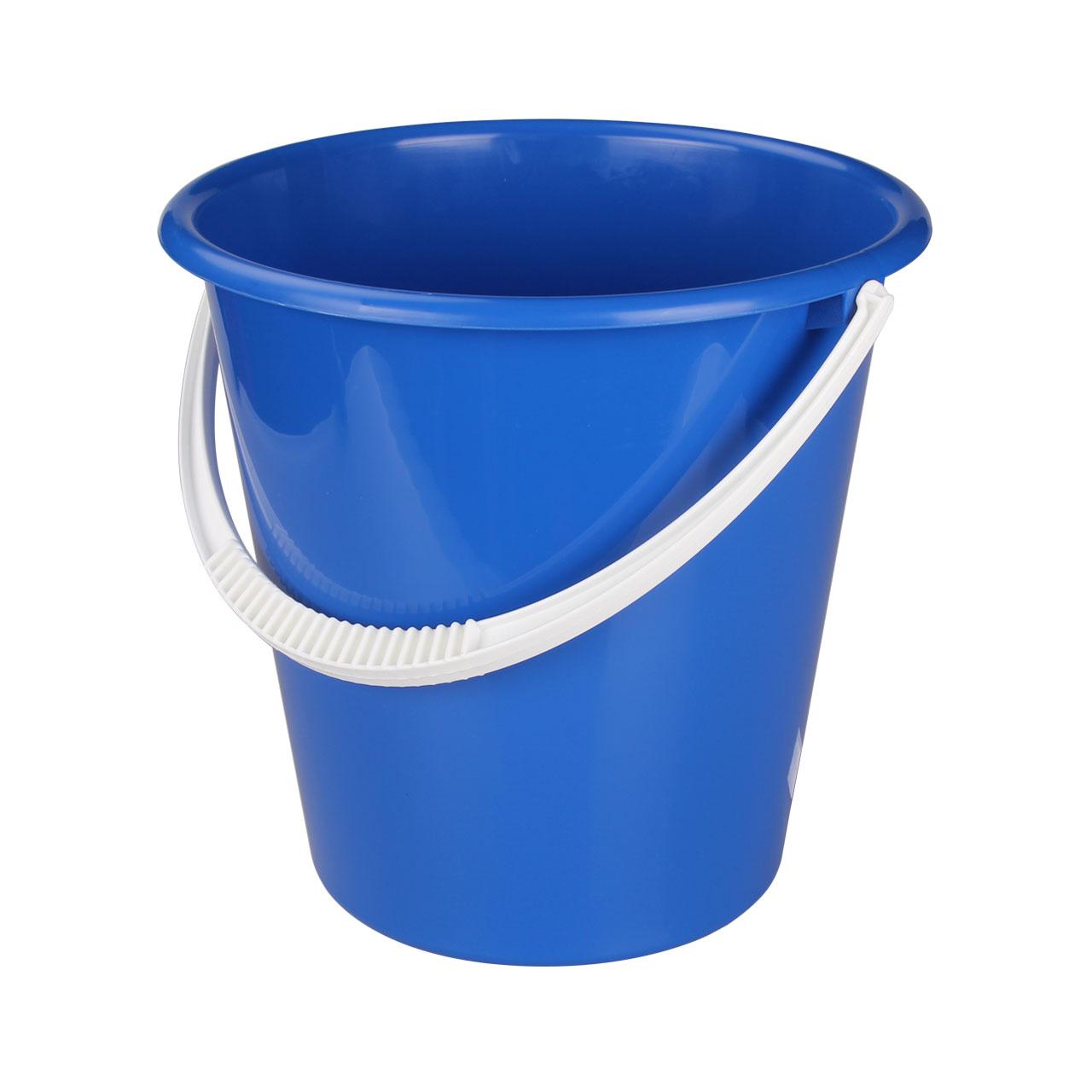 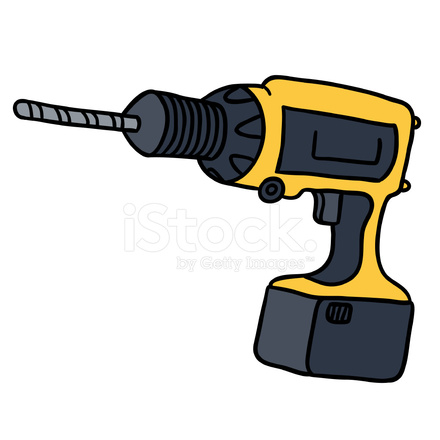 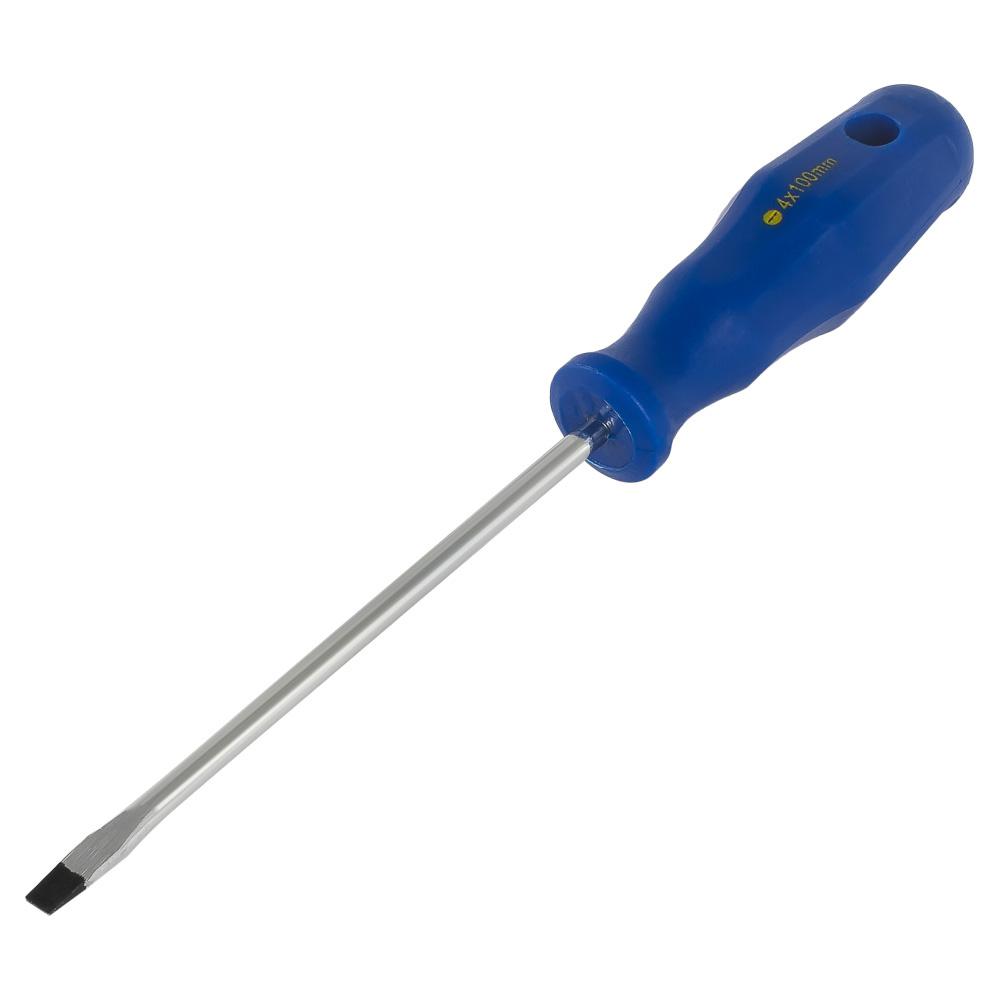 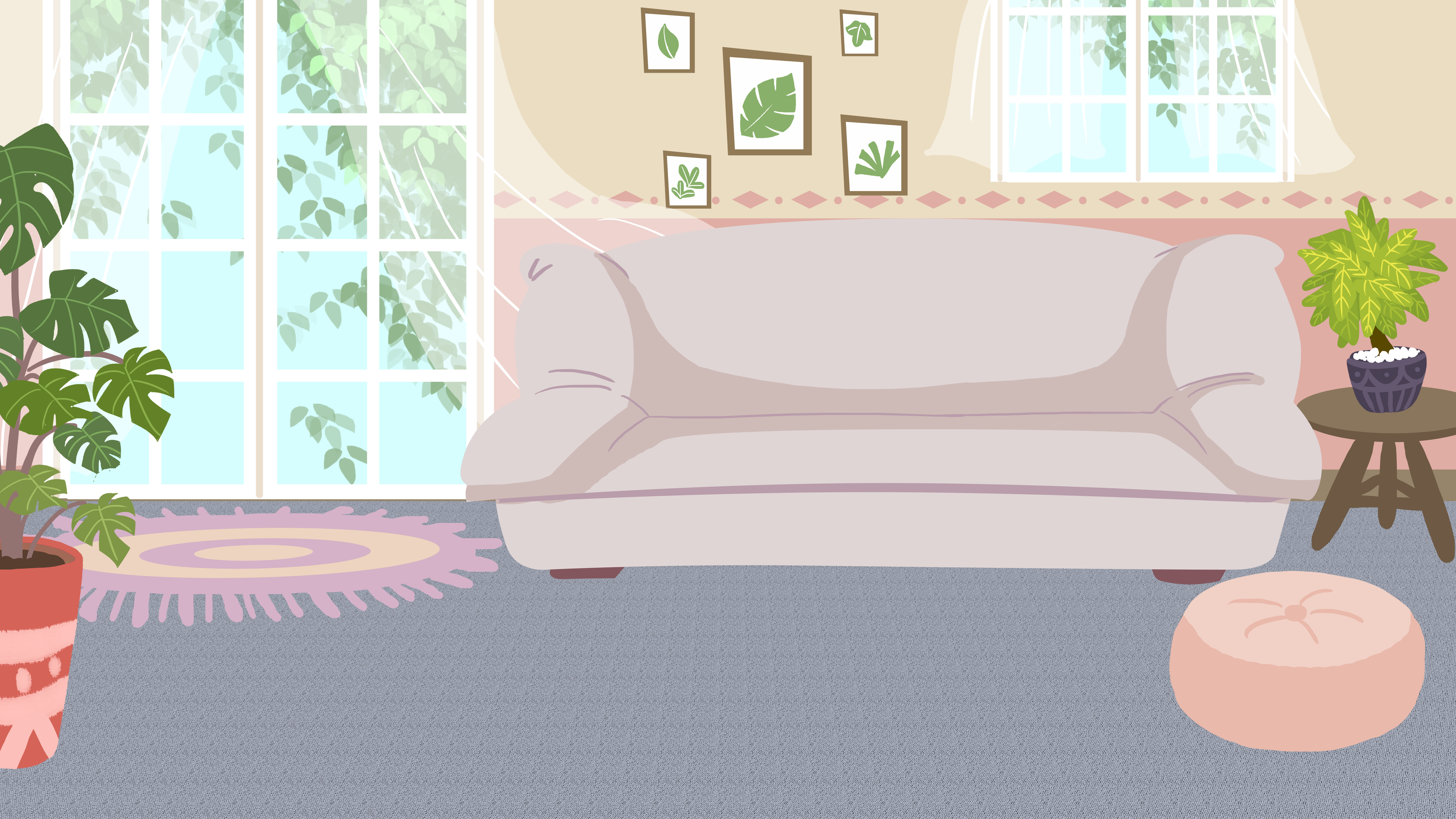 Выбери семейные обязанности мамы.
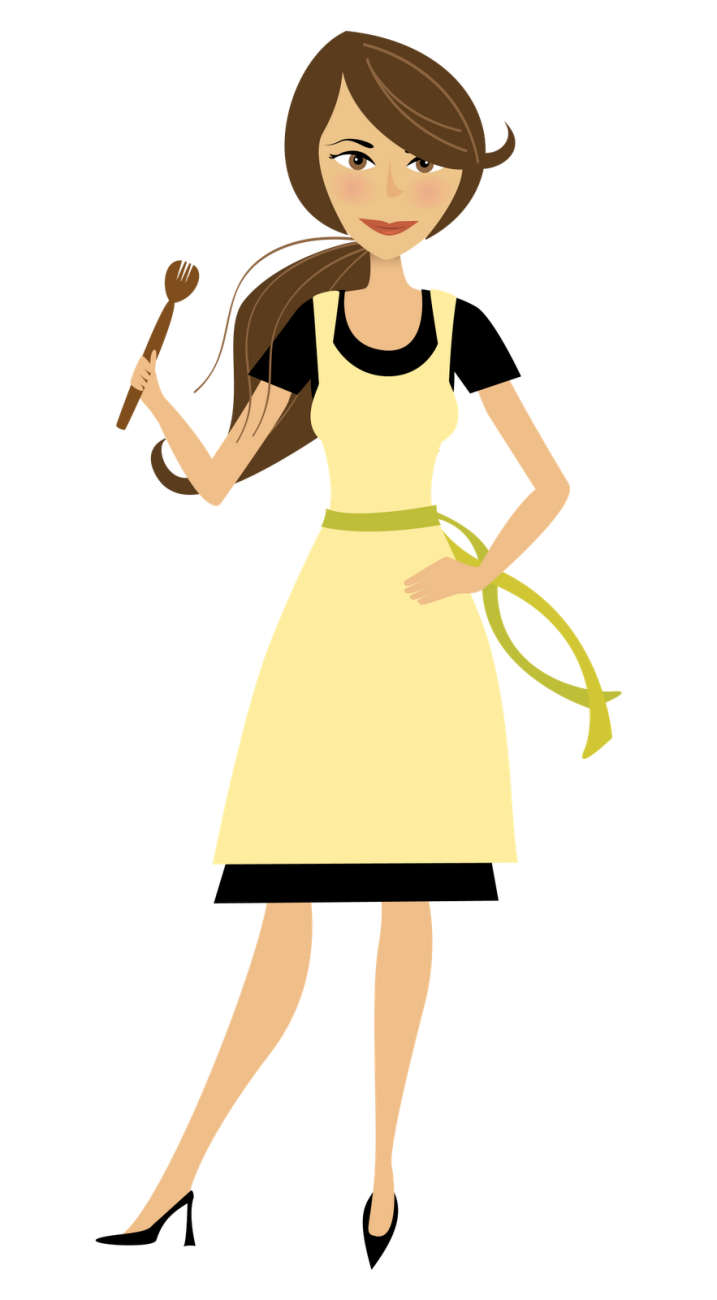 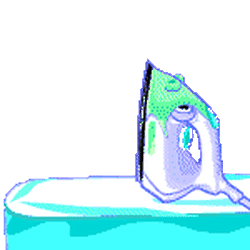 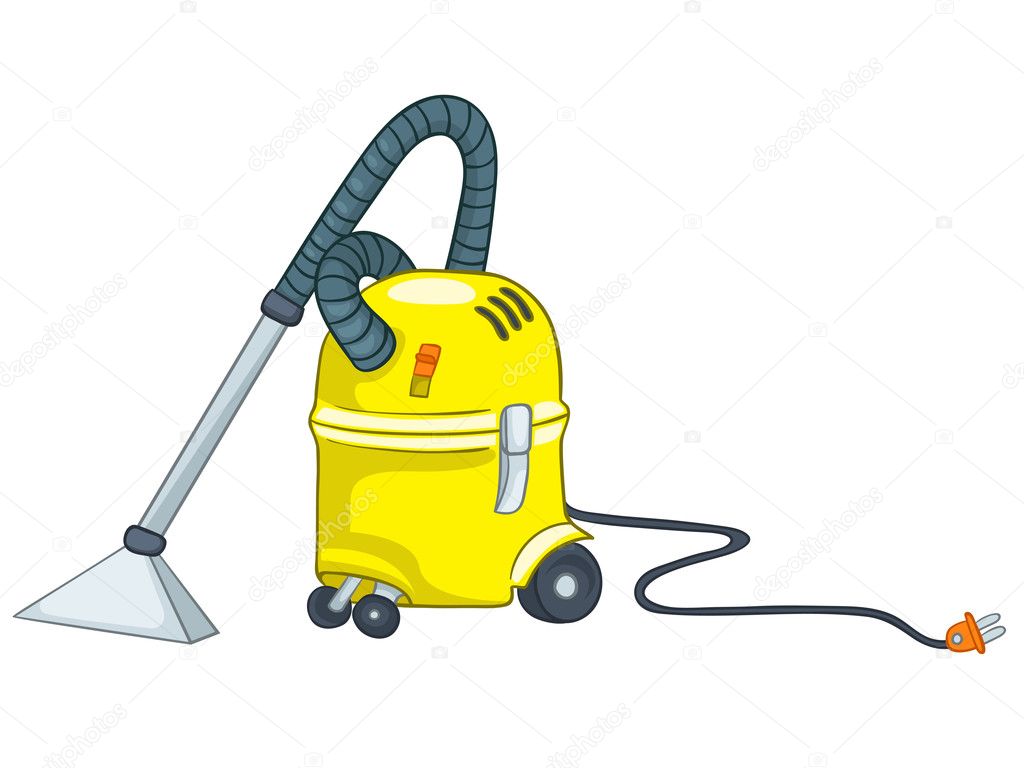 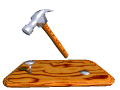 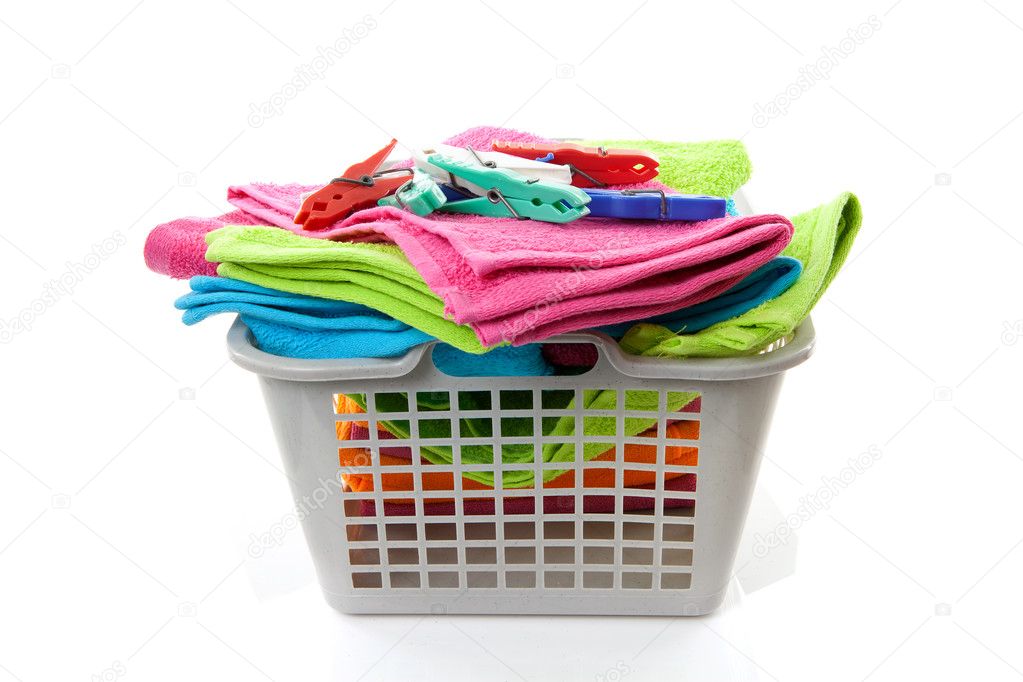 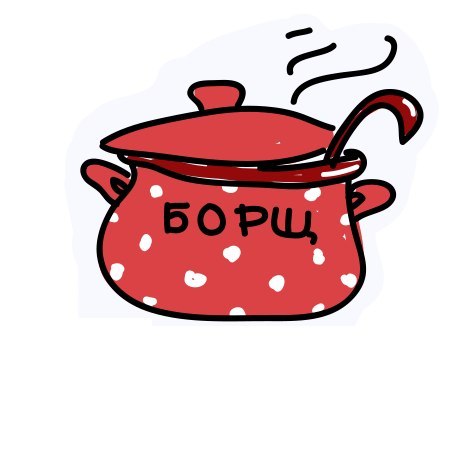 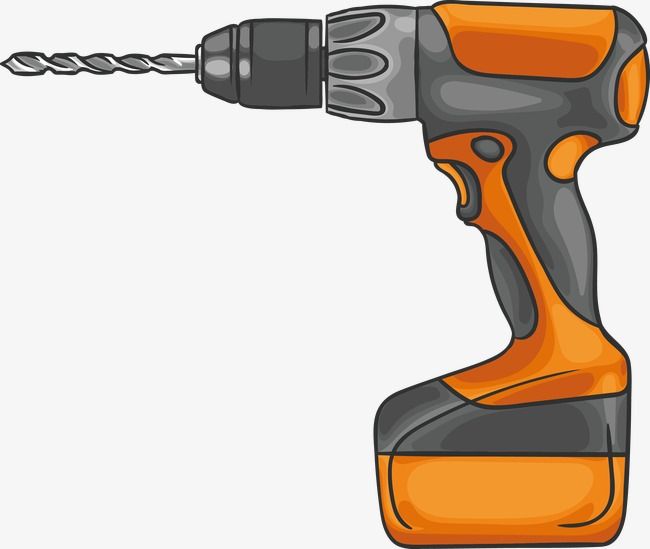 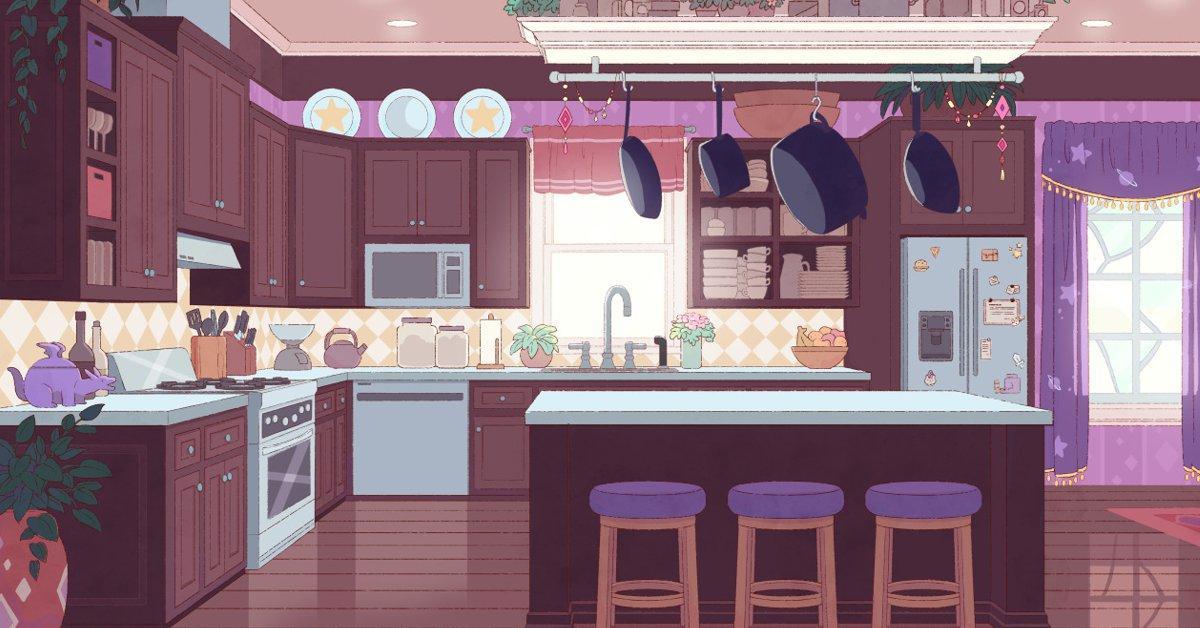 Помоги маме сварить борщ.
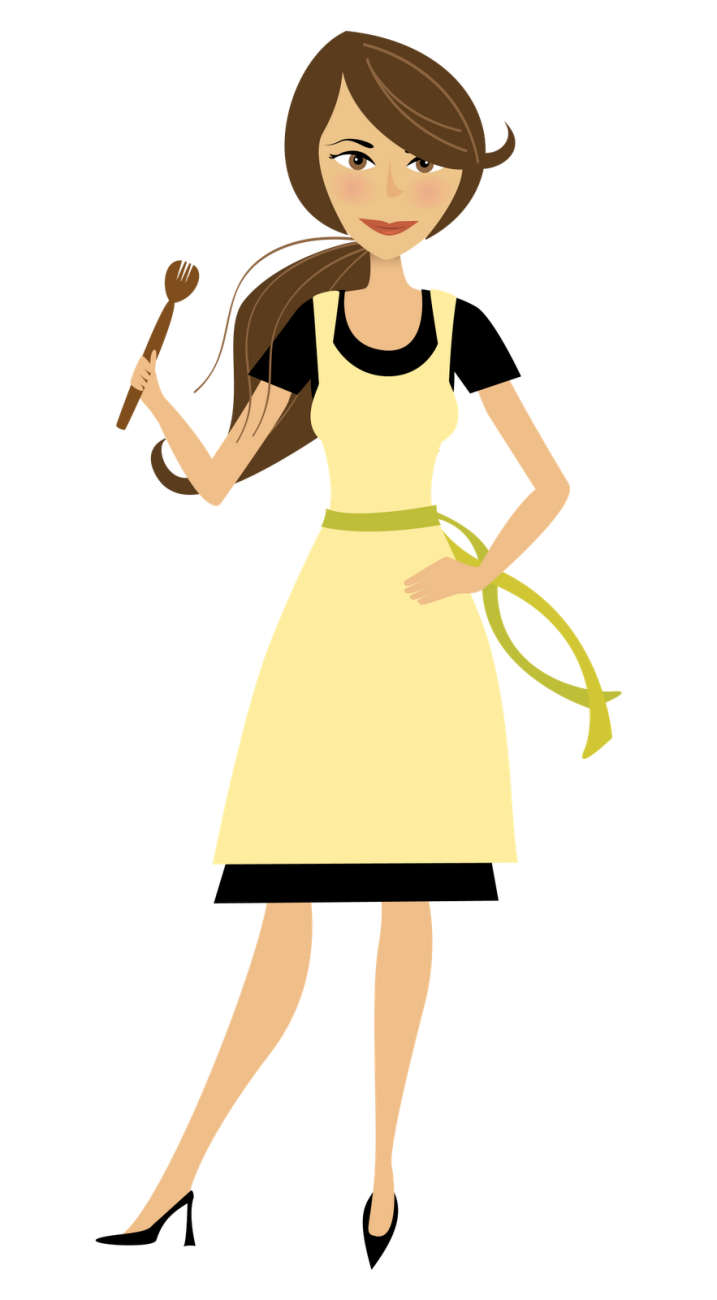 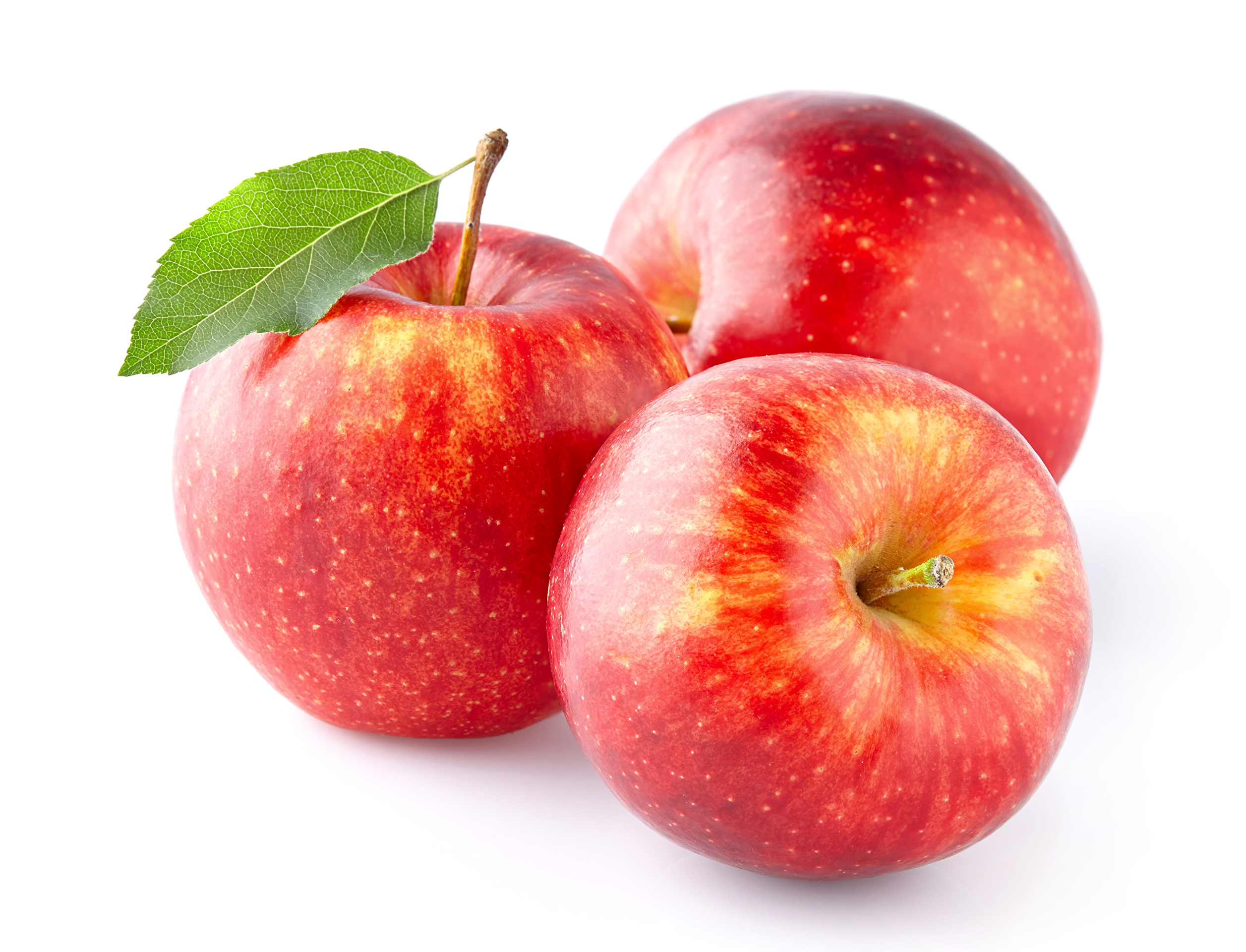 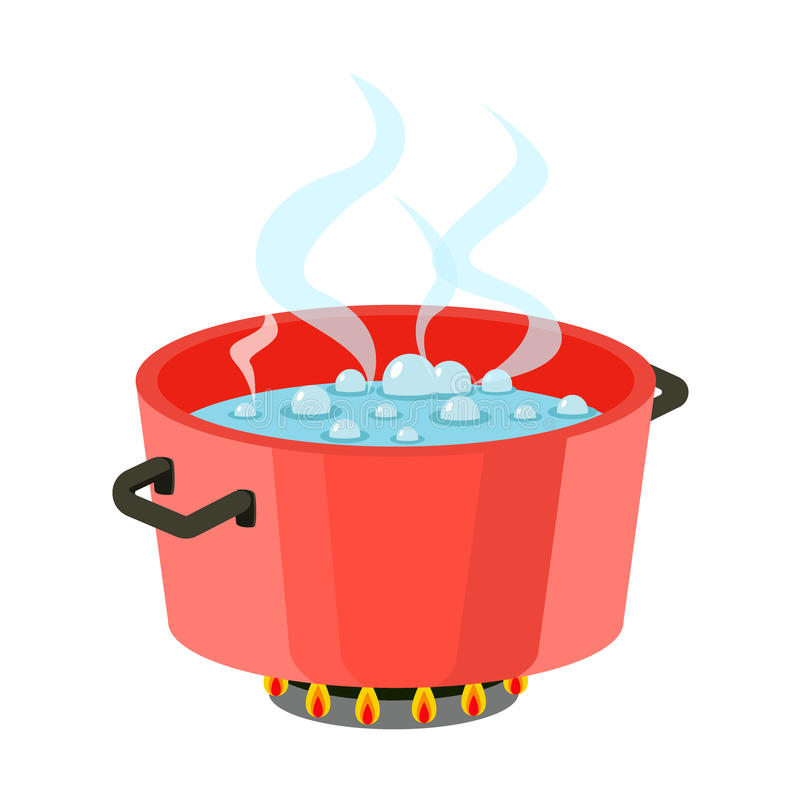 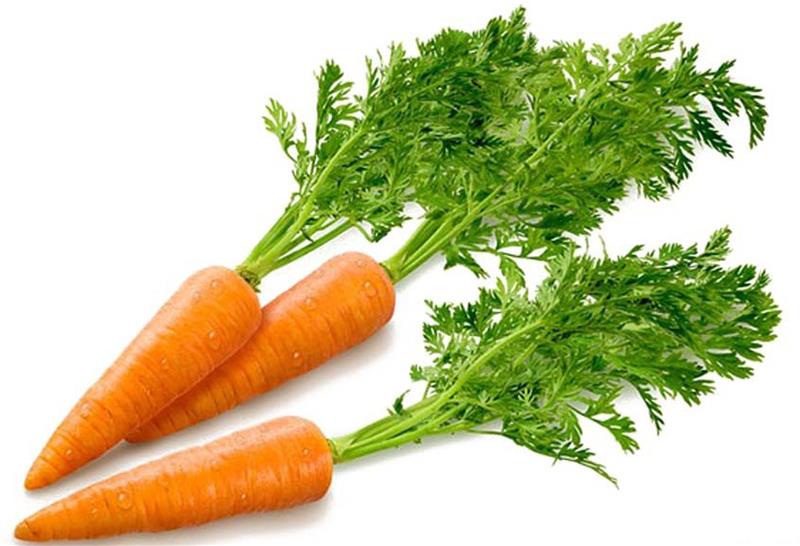 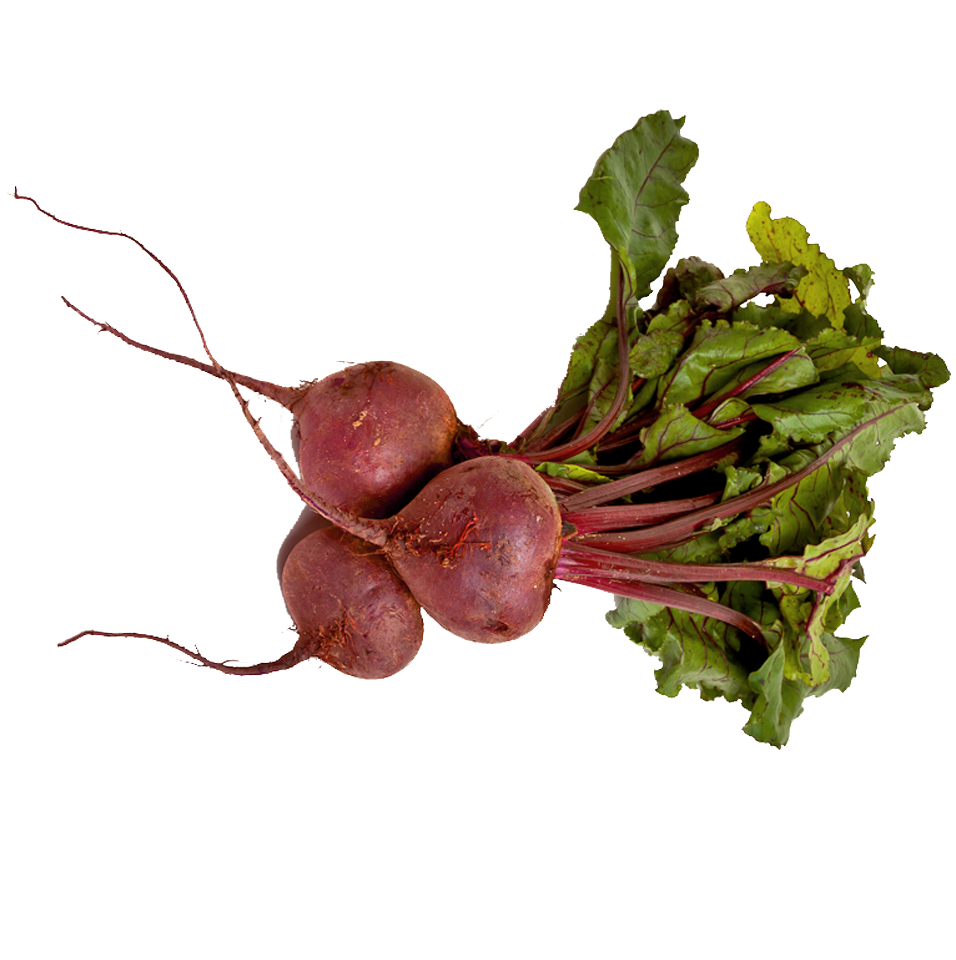 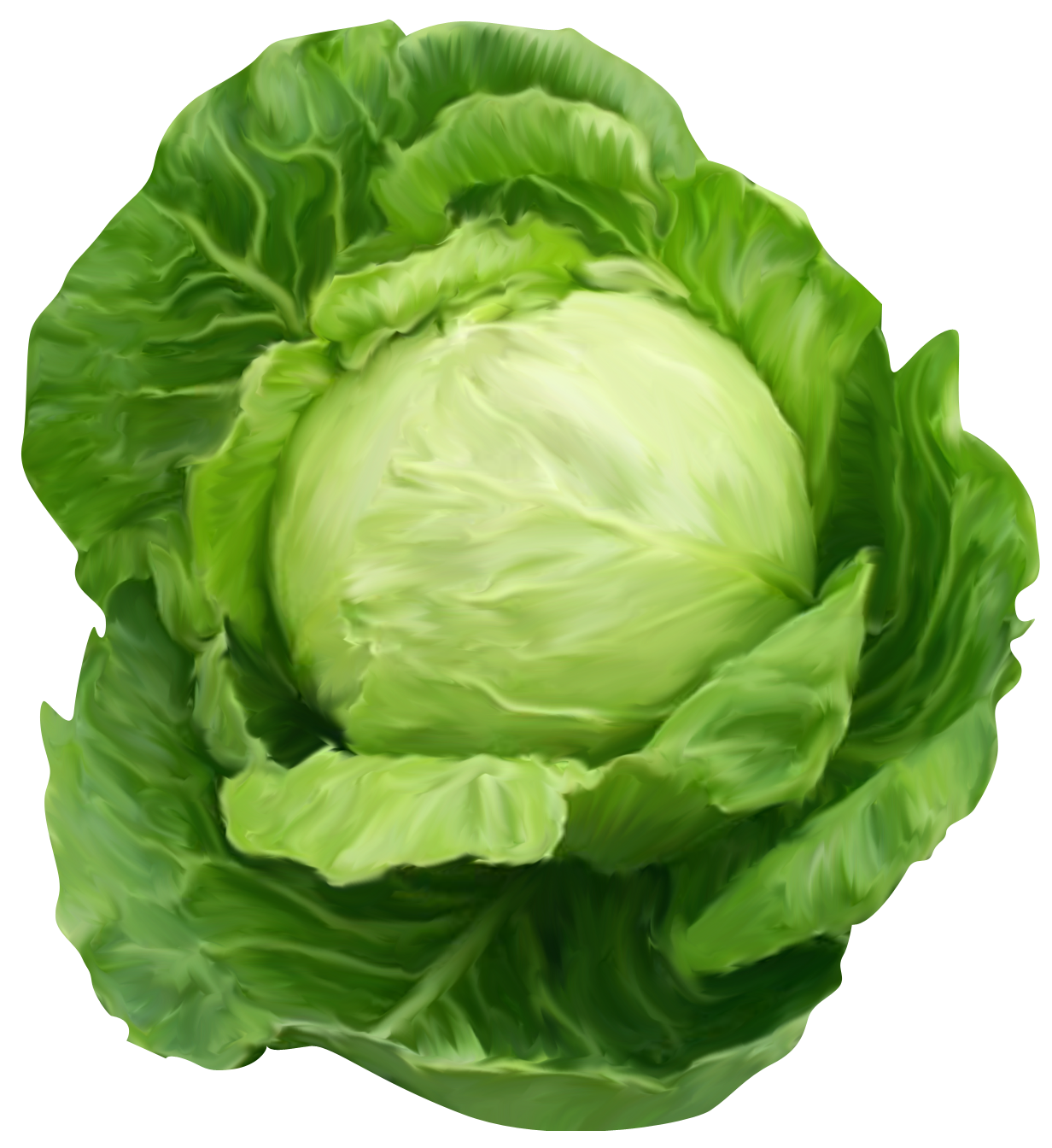 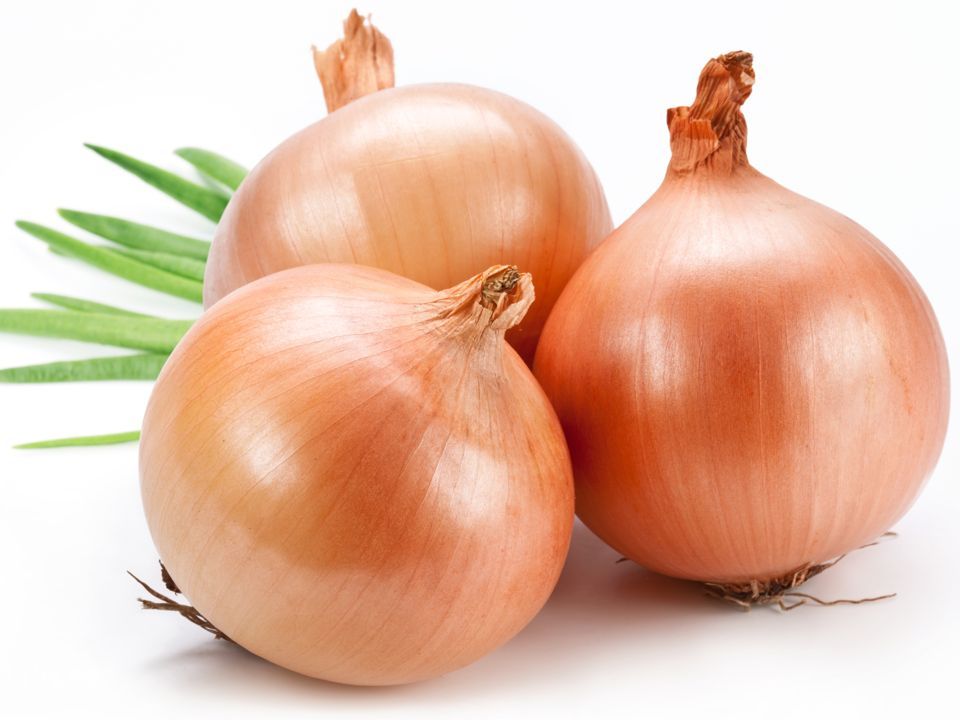 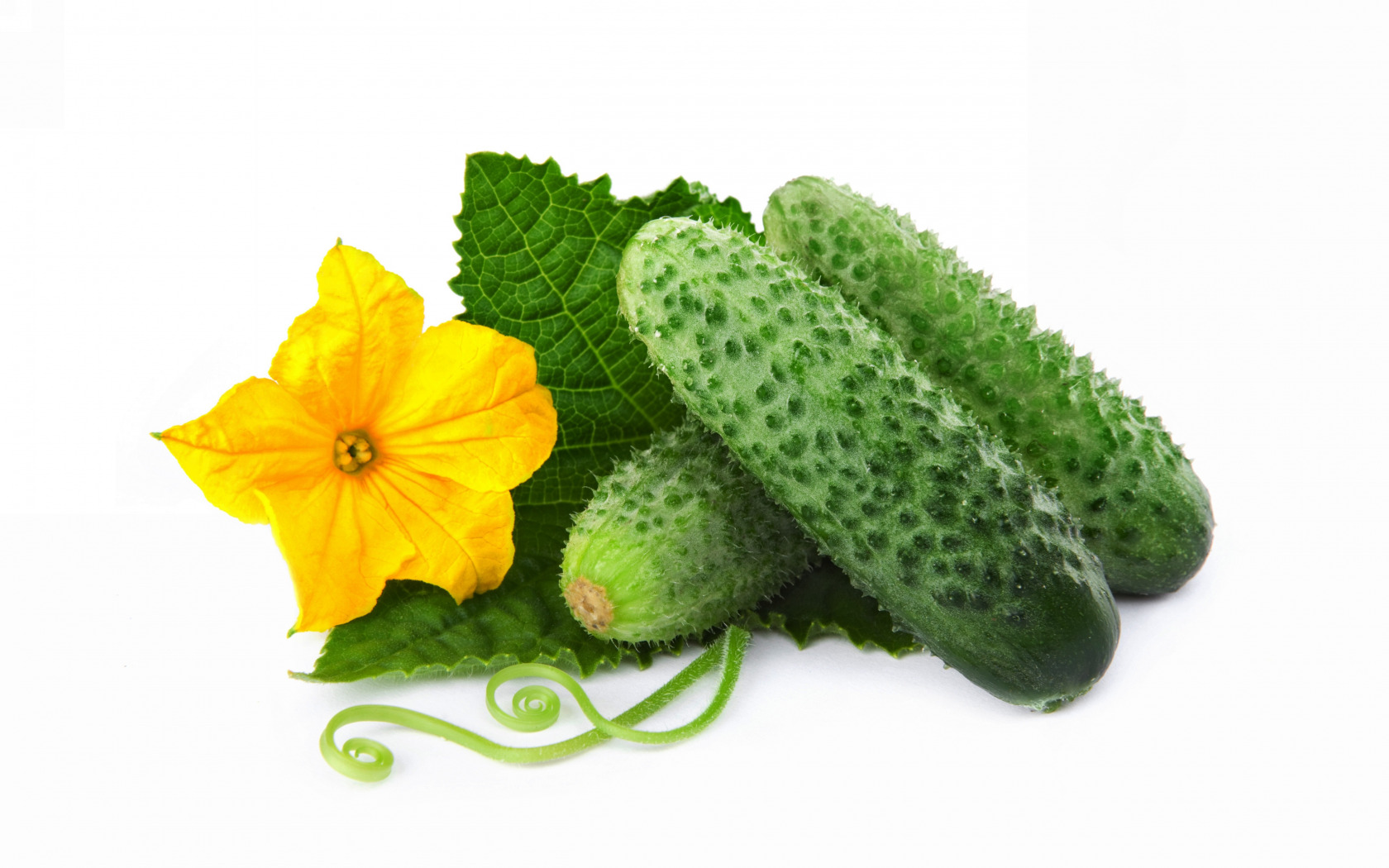 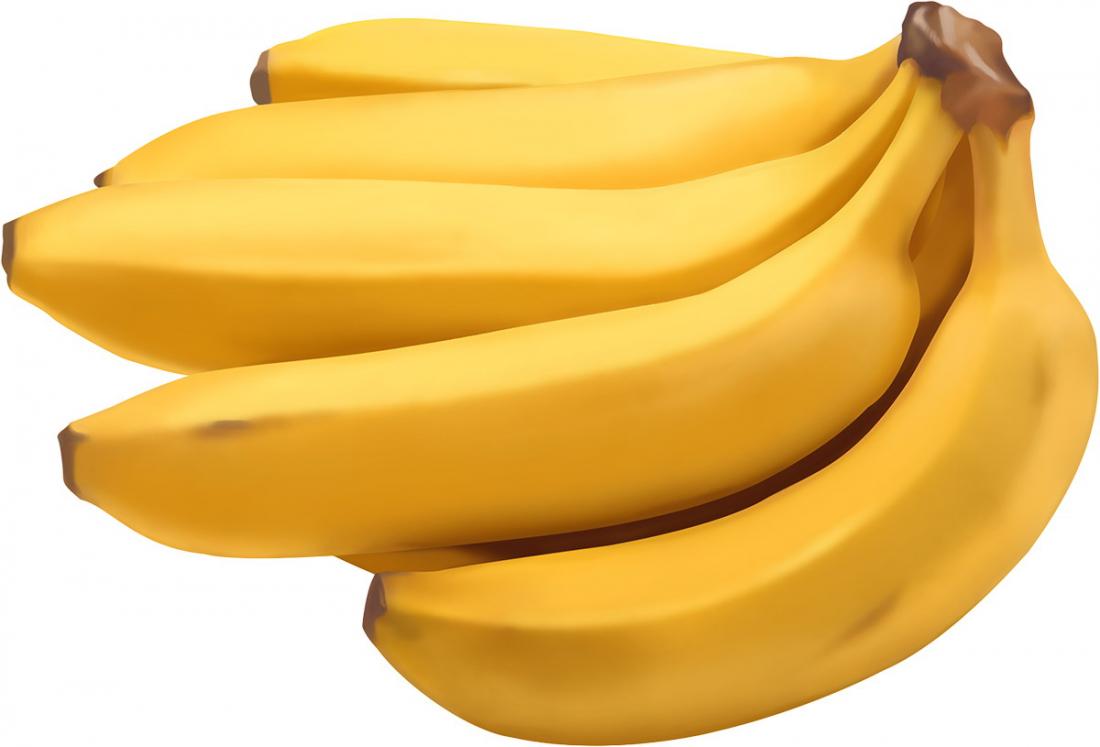 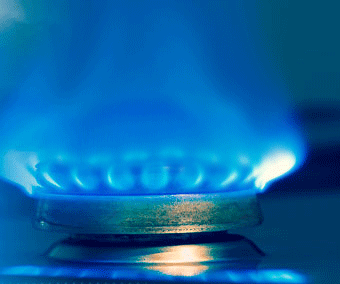 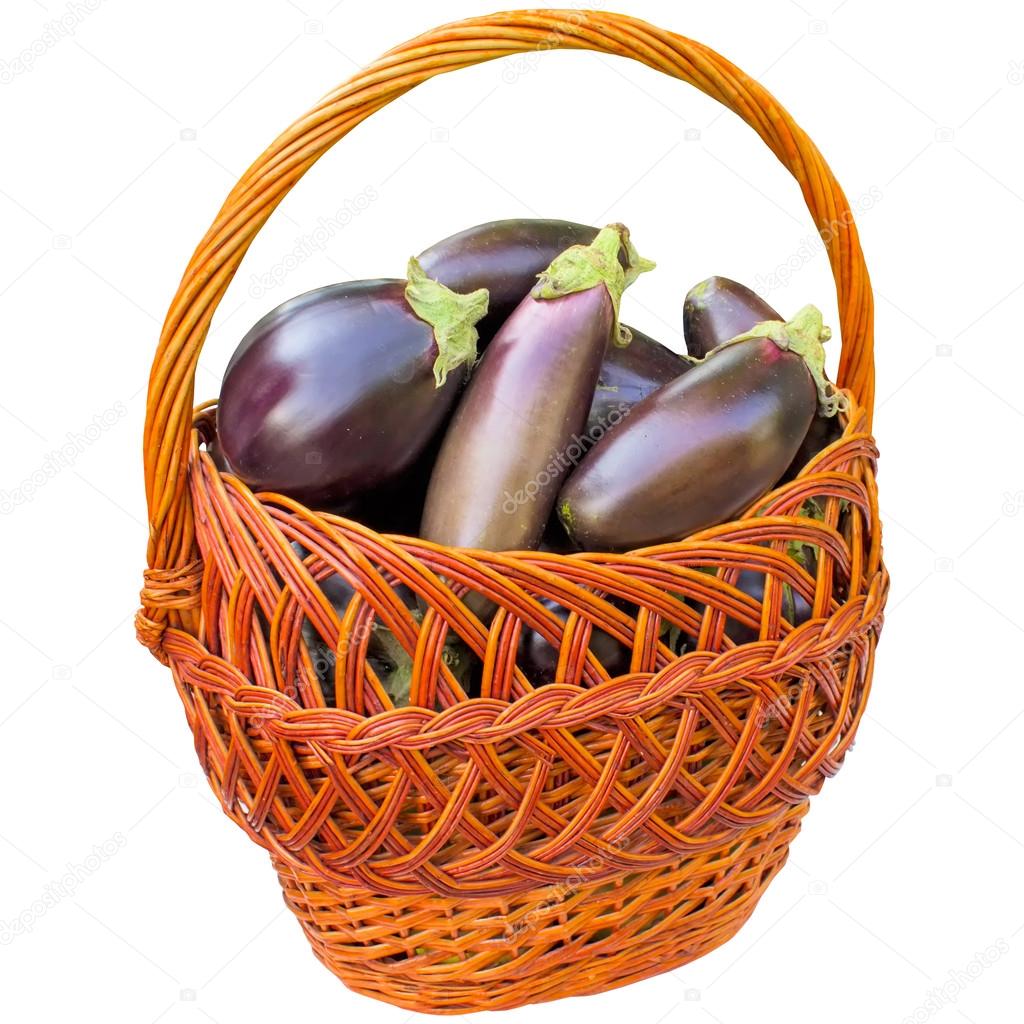 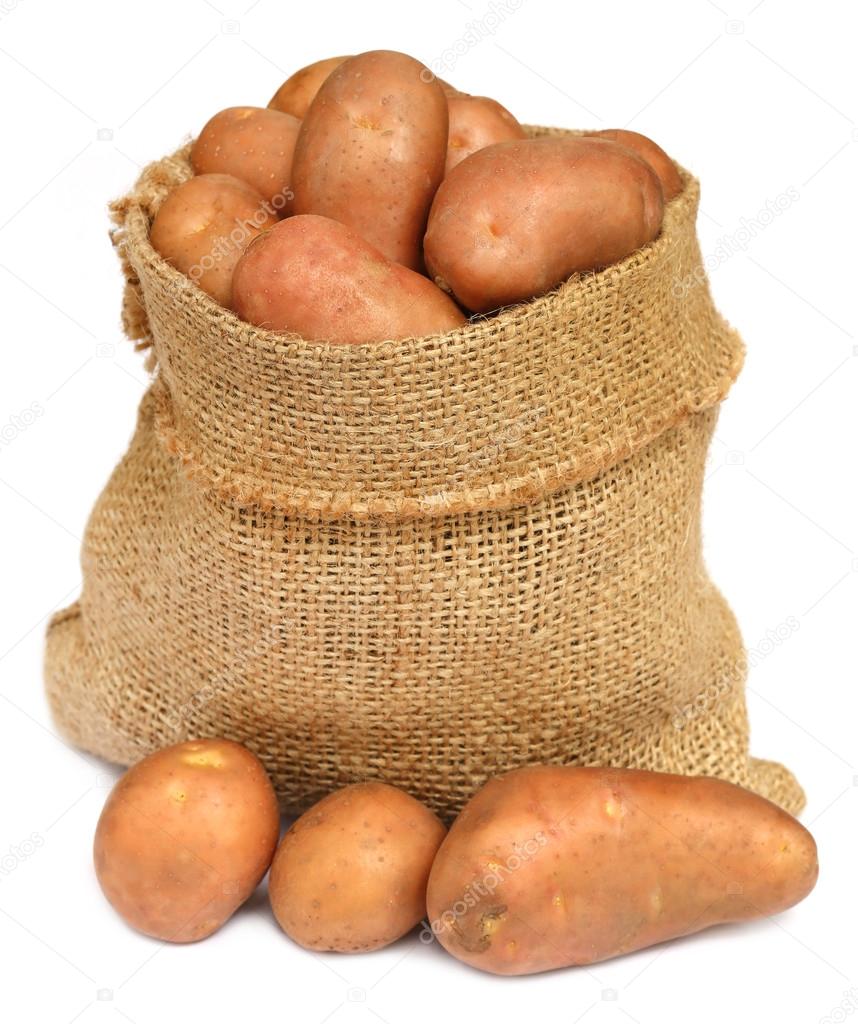 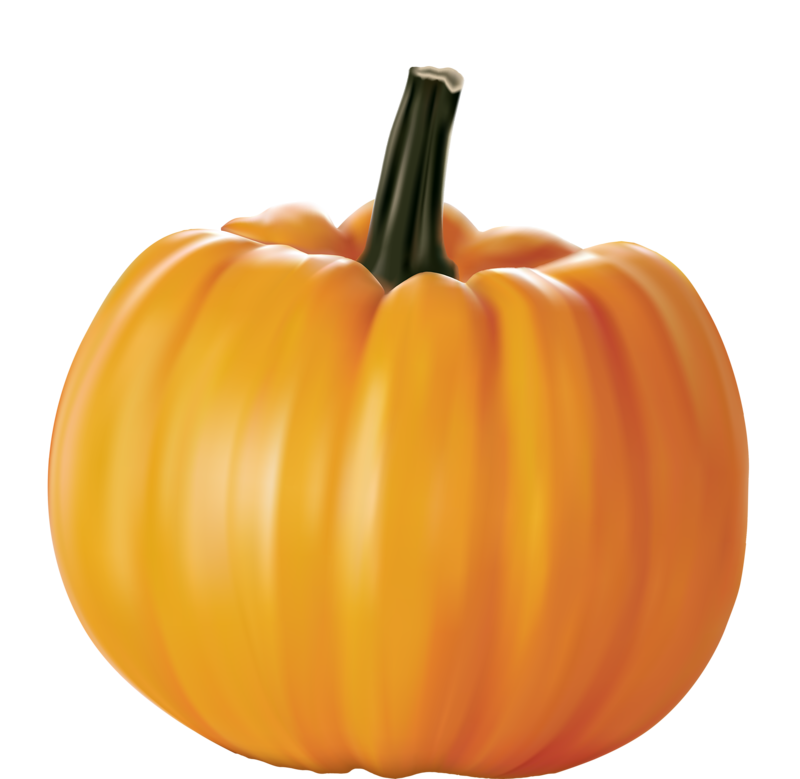 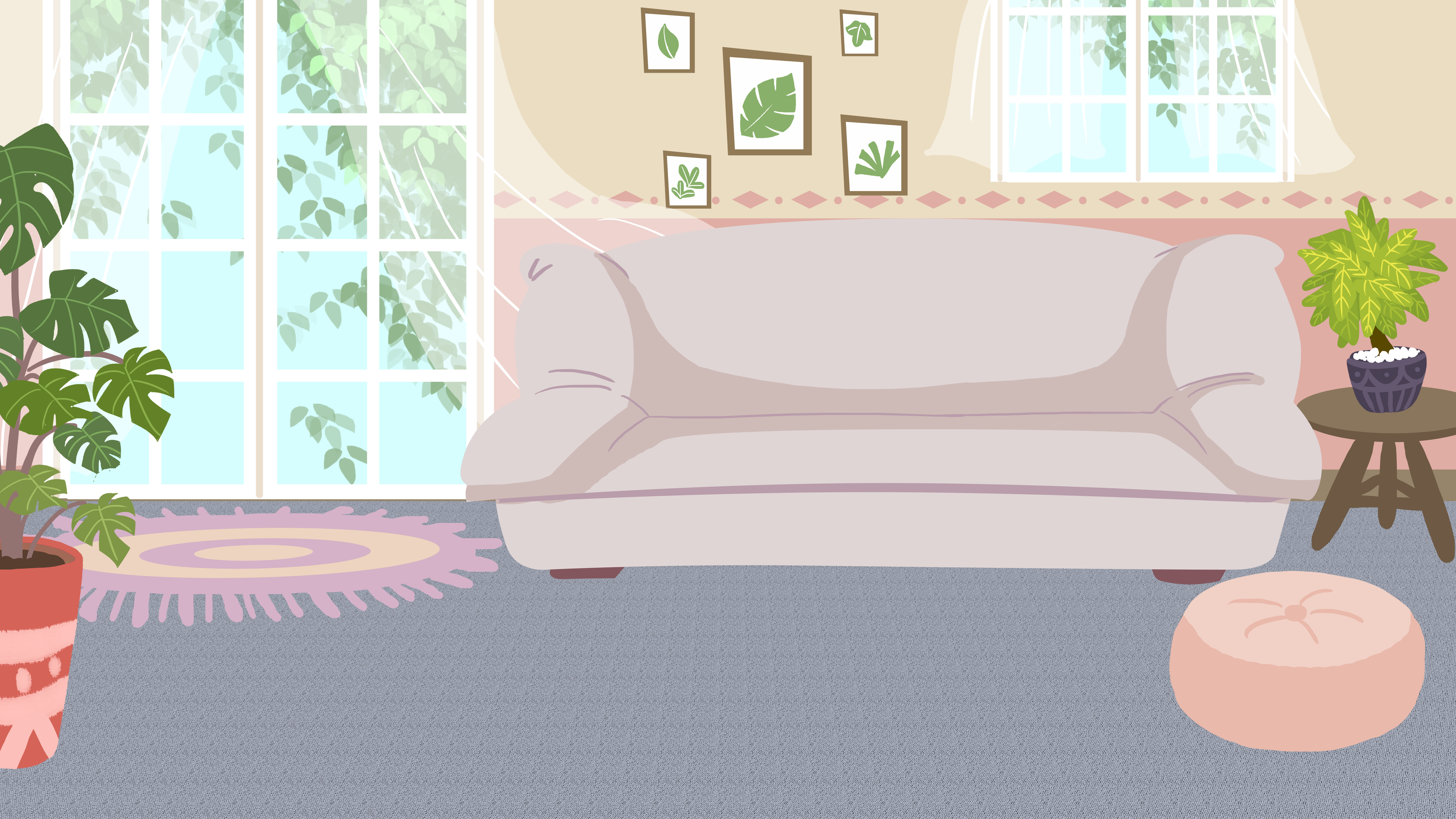 Выбери семейные обязанности детей.
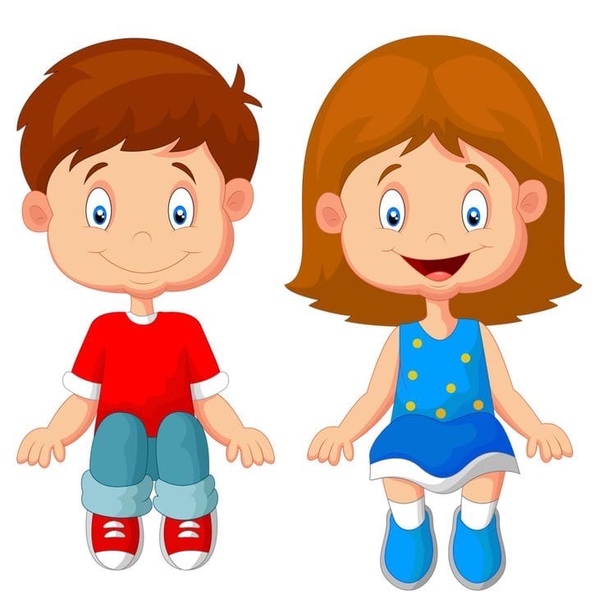 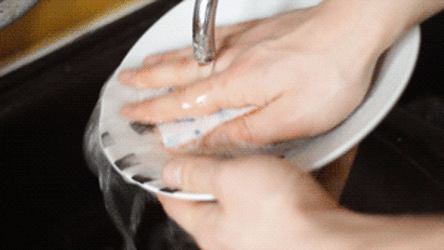 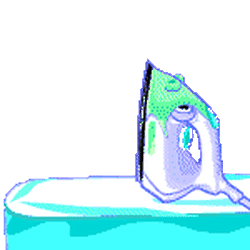 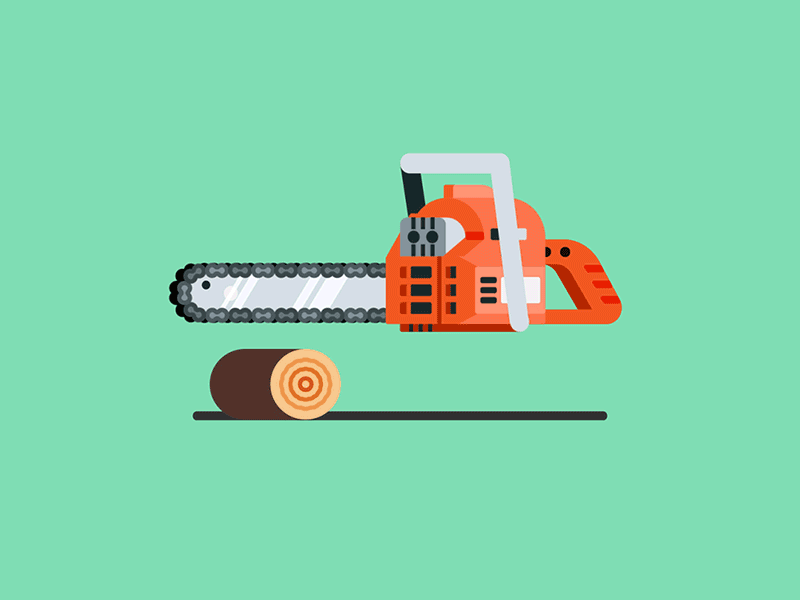 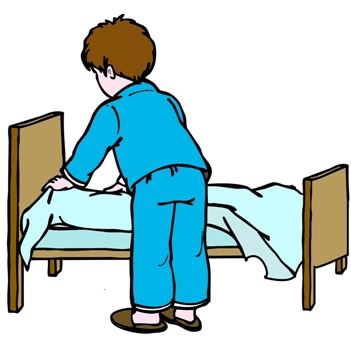 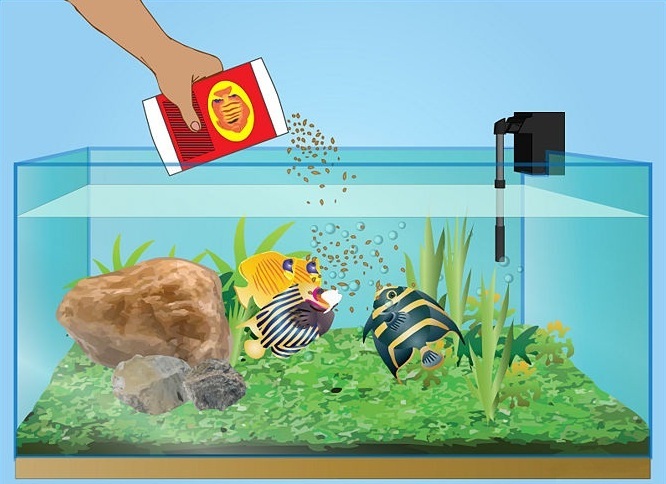 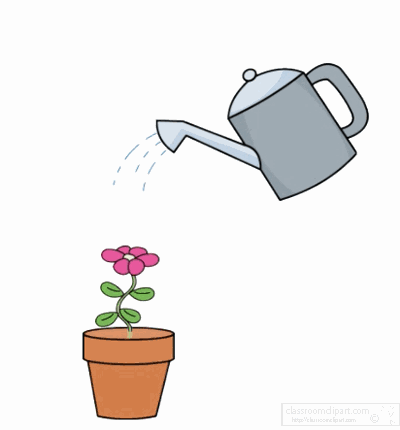 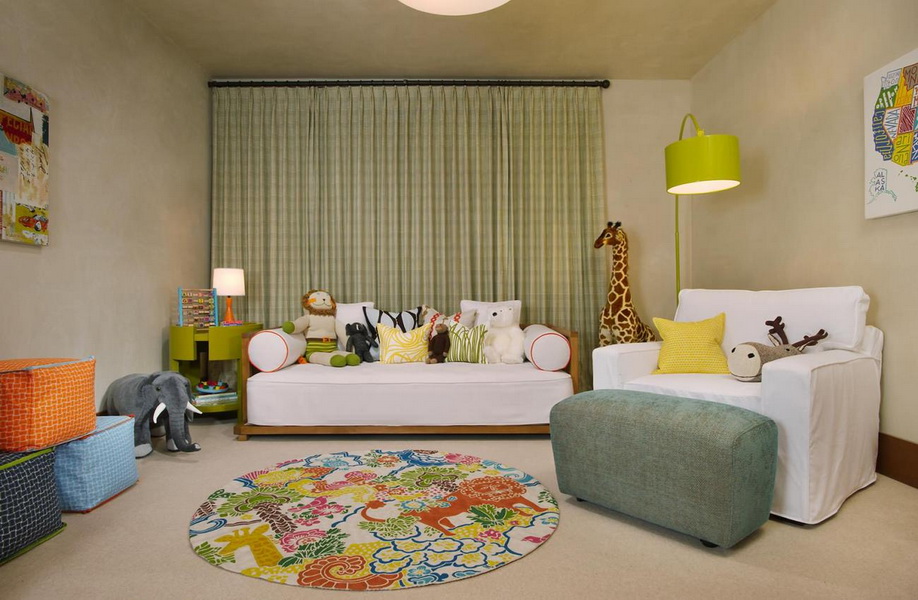 Помоги детям  собрать все носки в комнате.
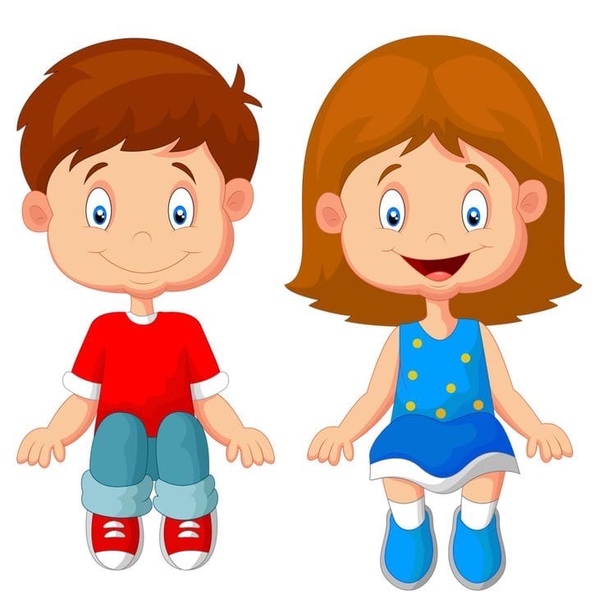 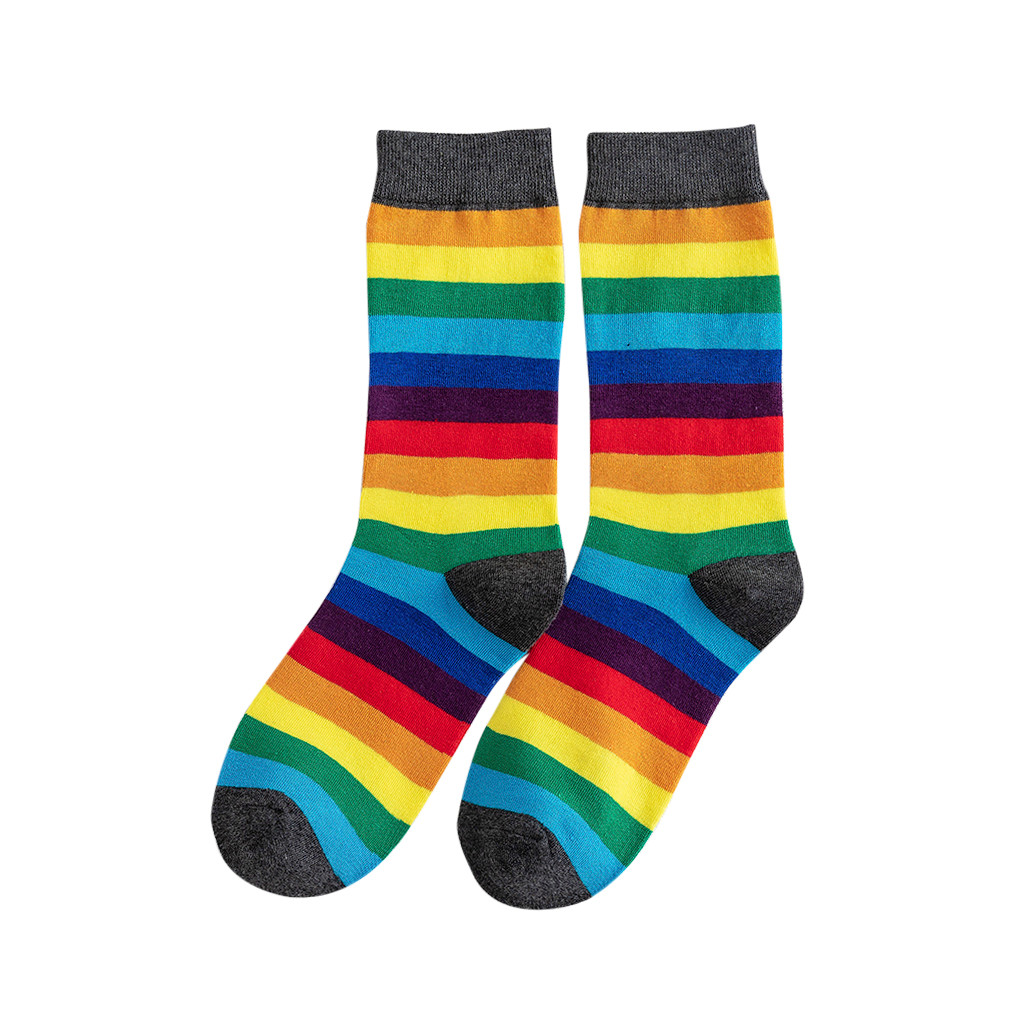 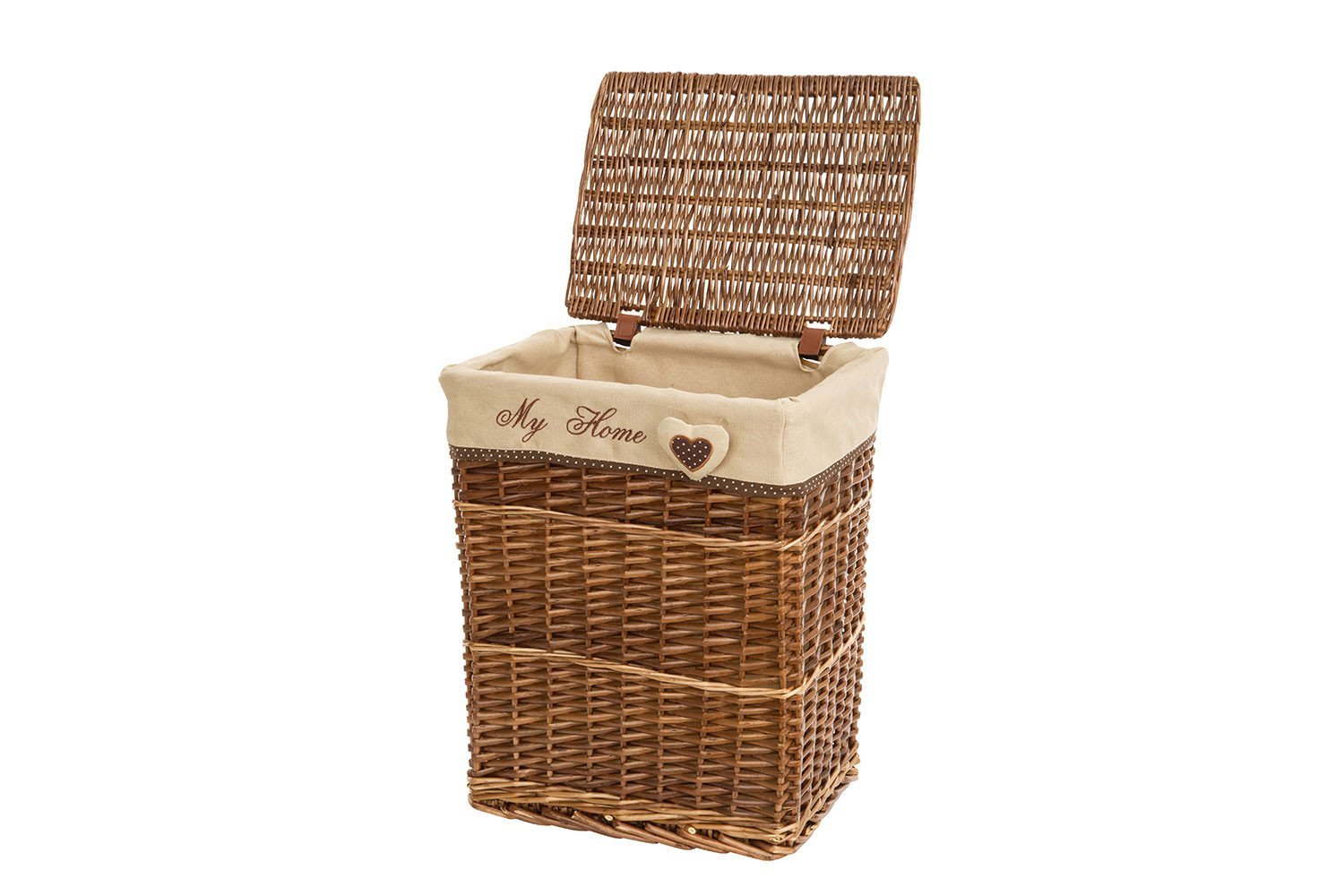 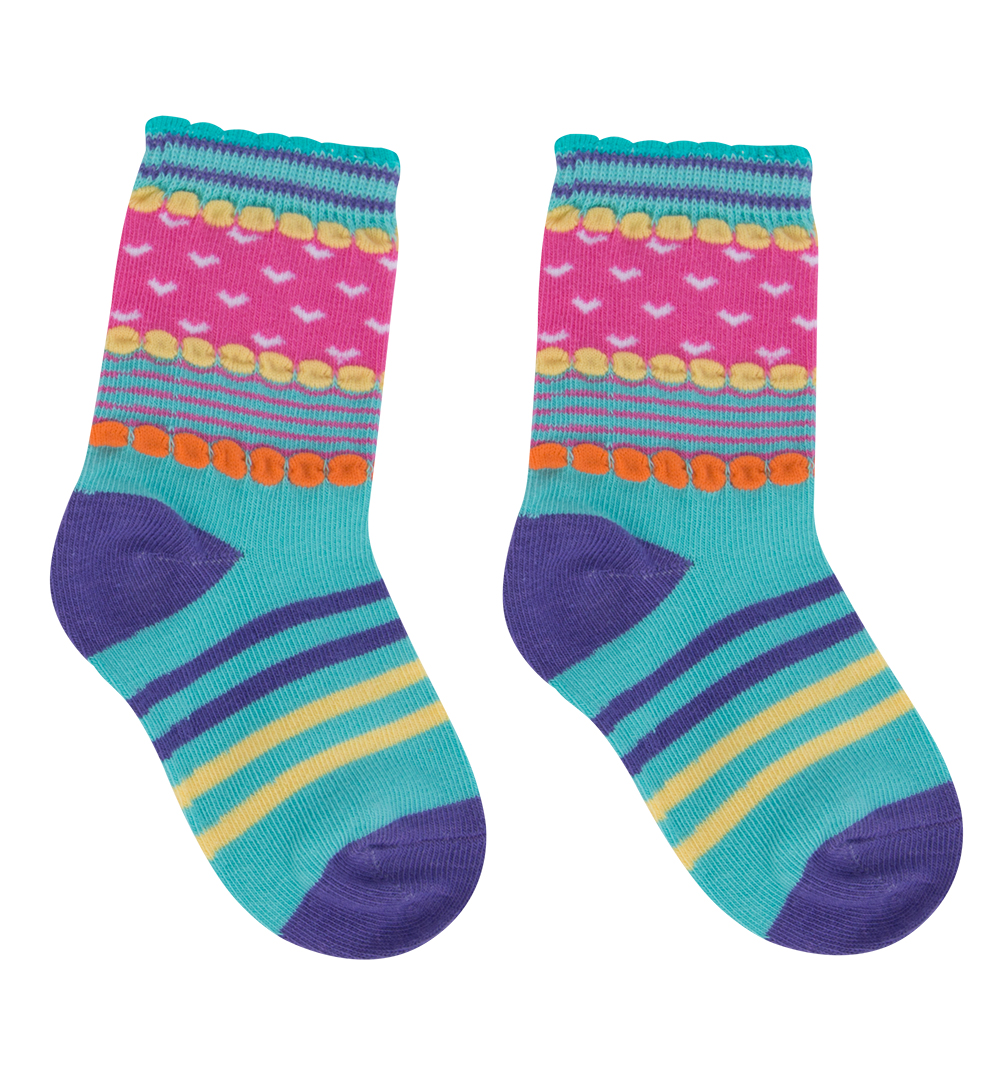 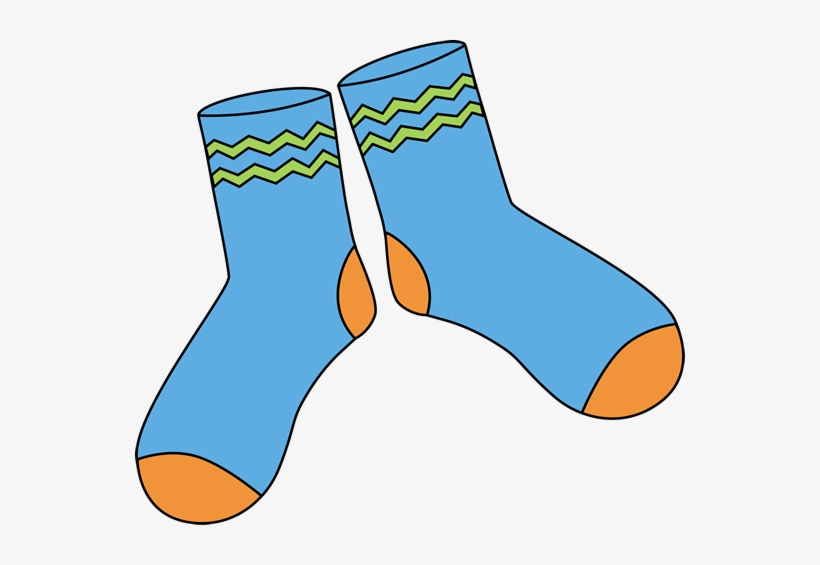 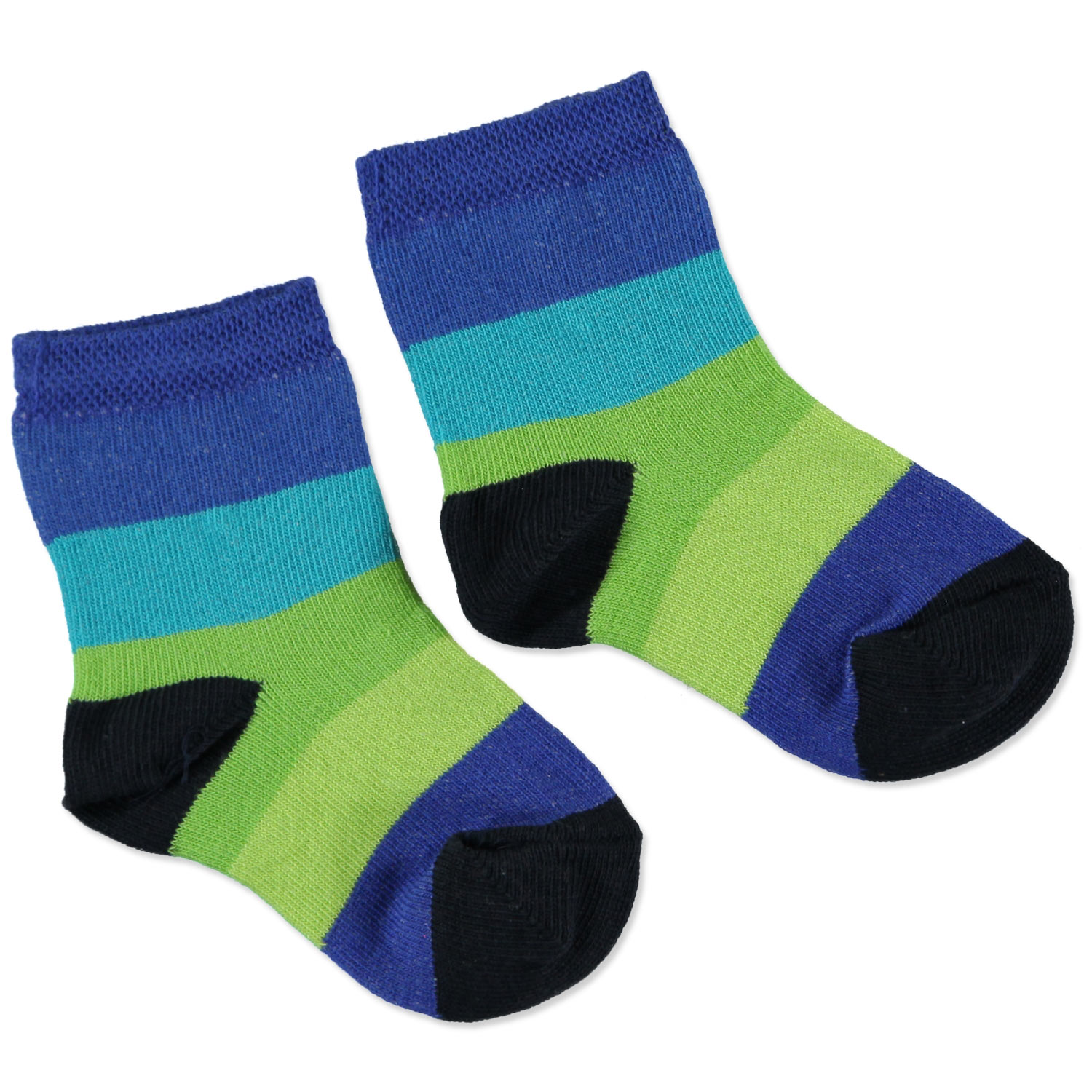 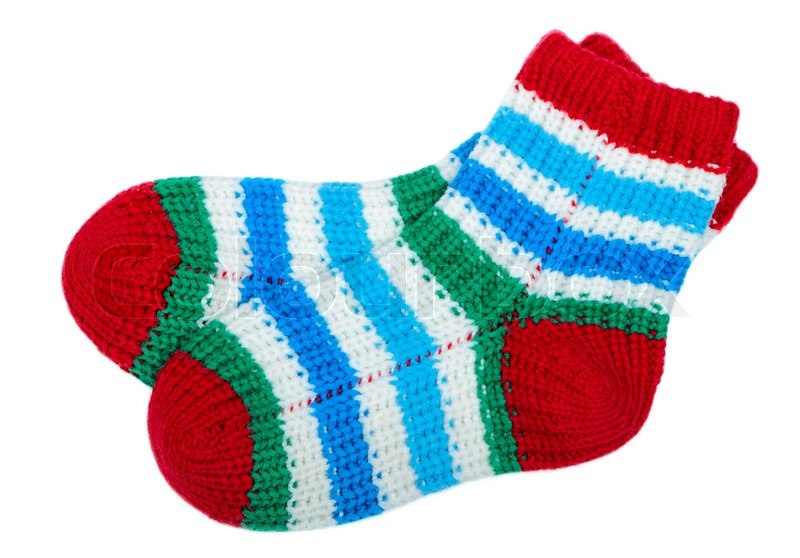 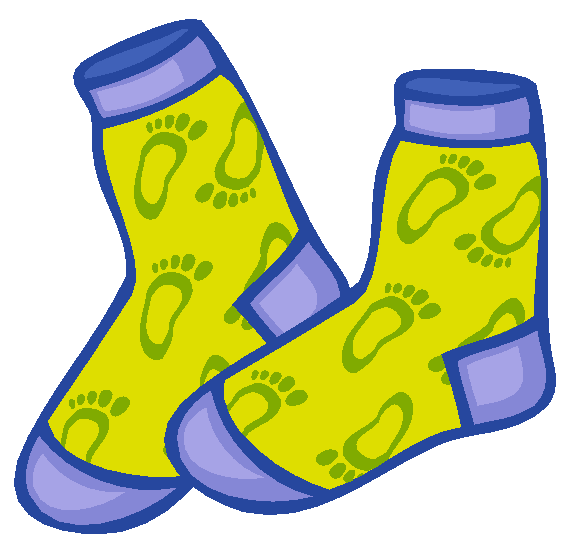 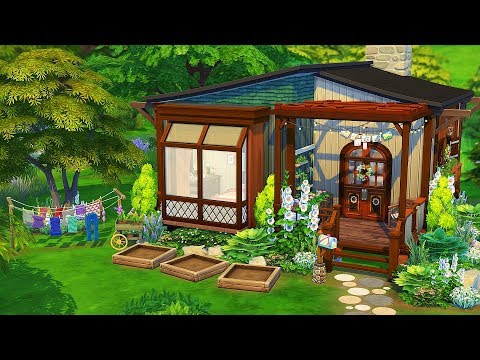 Совместный семейный труд.
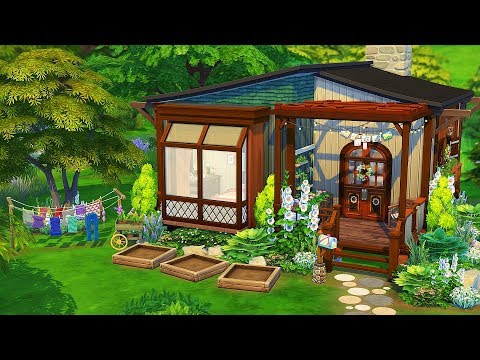 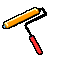 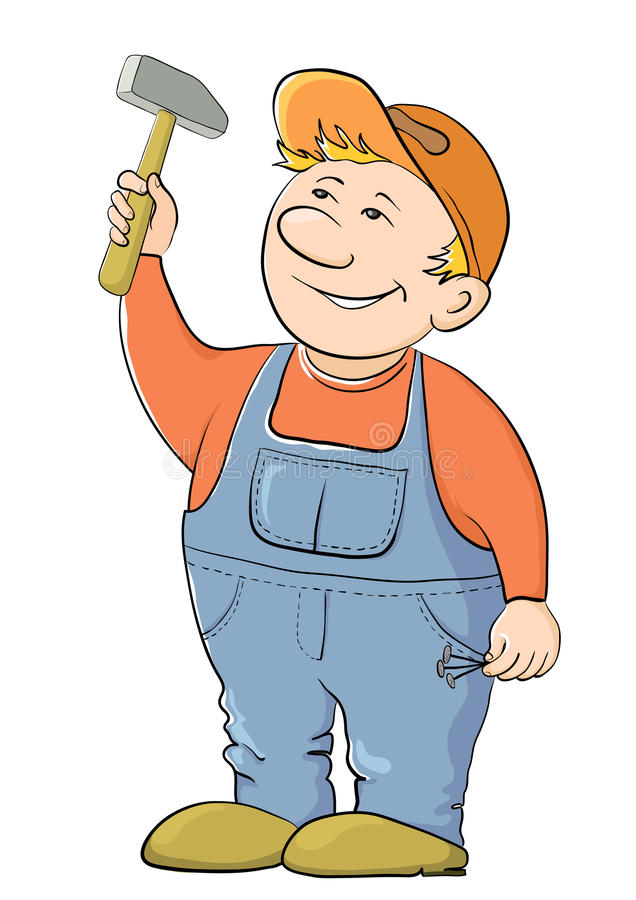 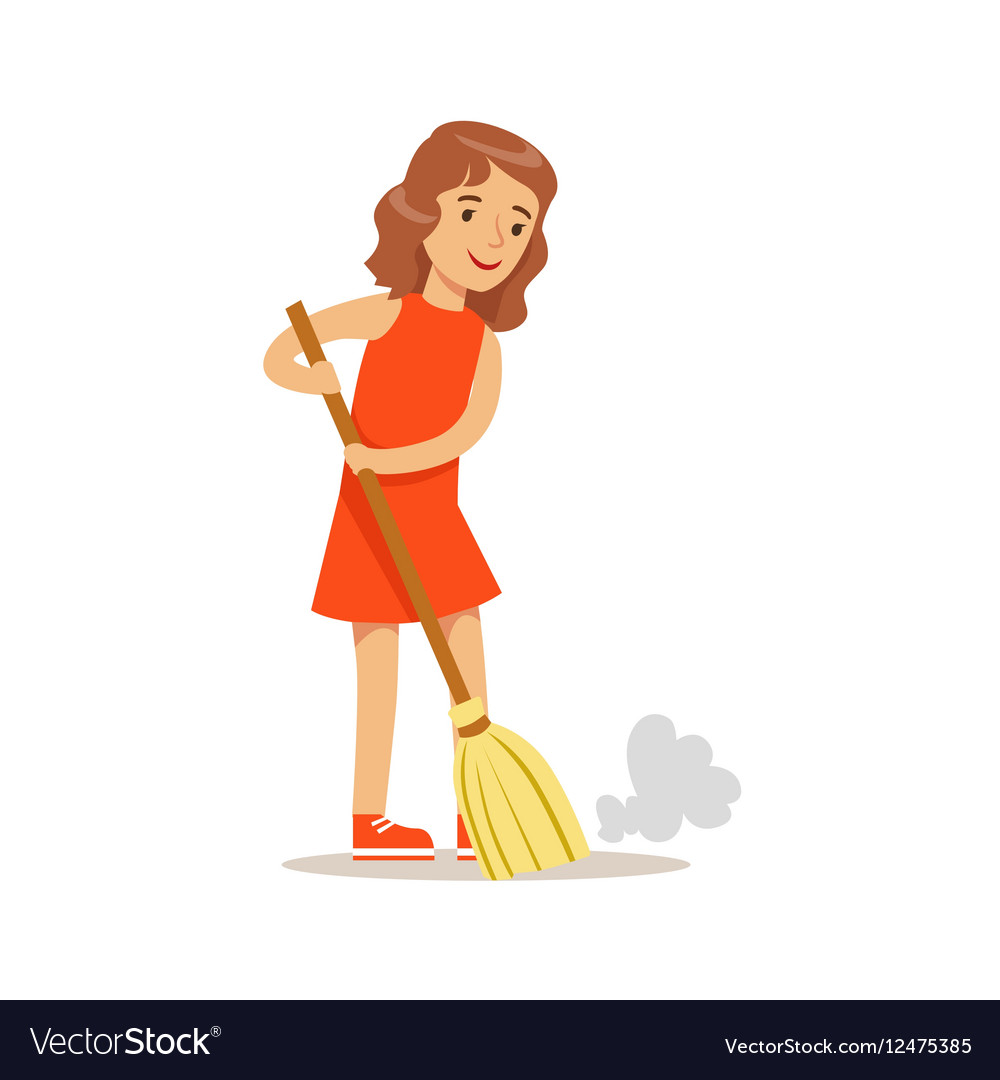 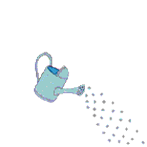 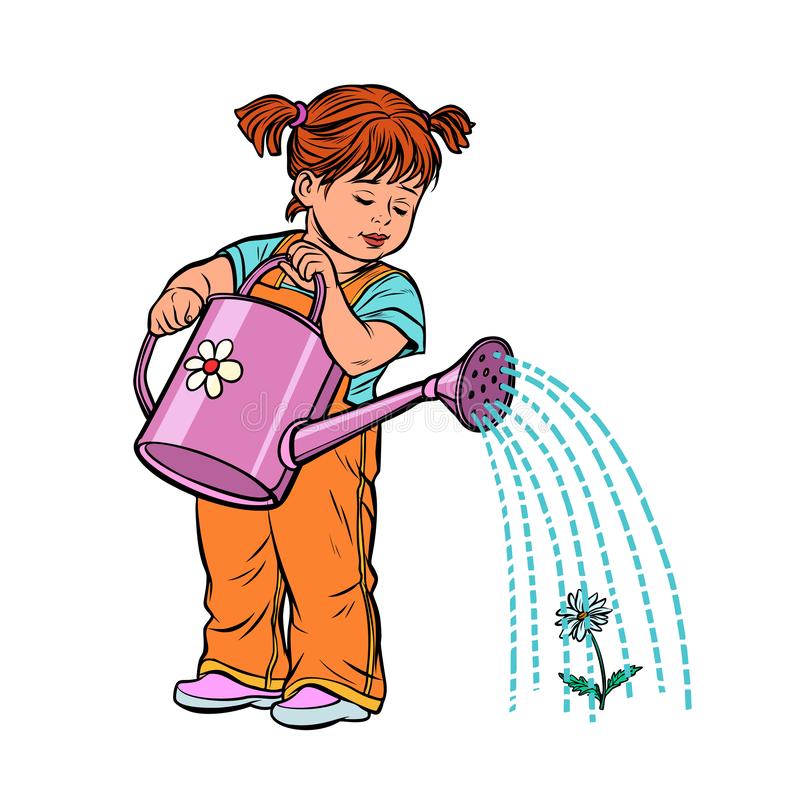 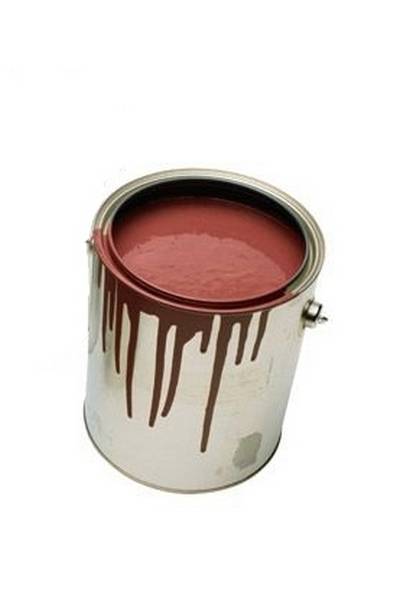 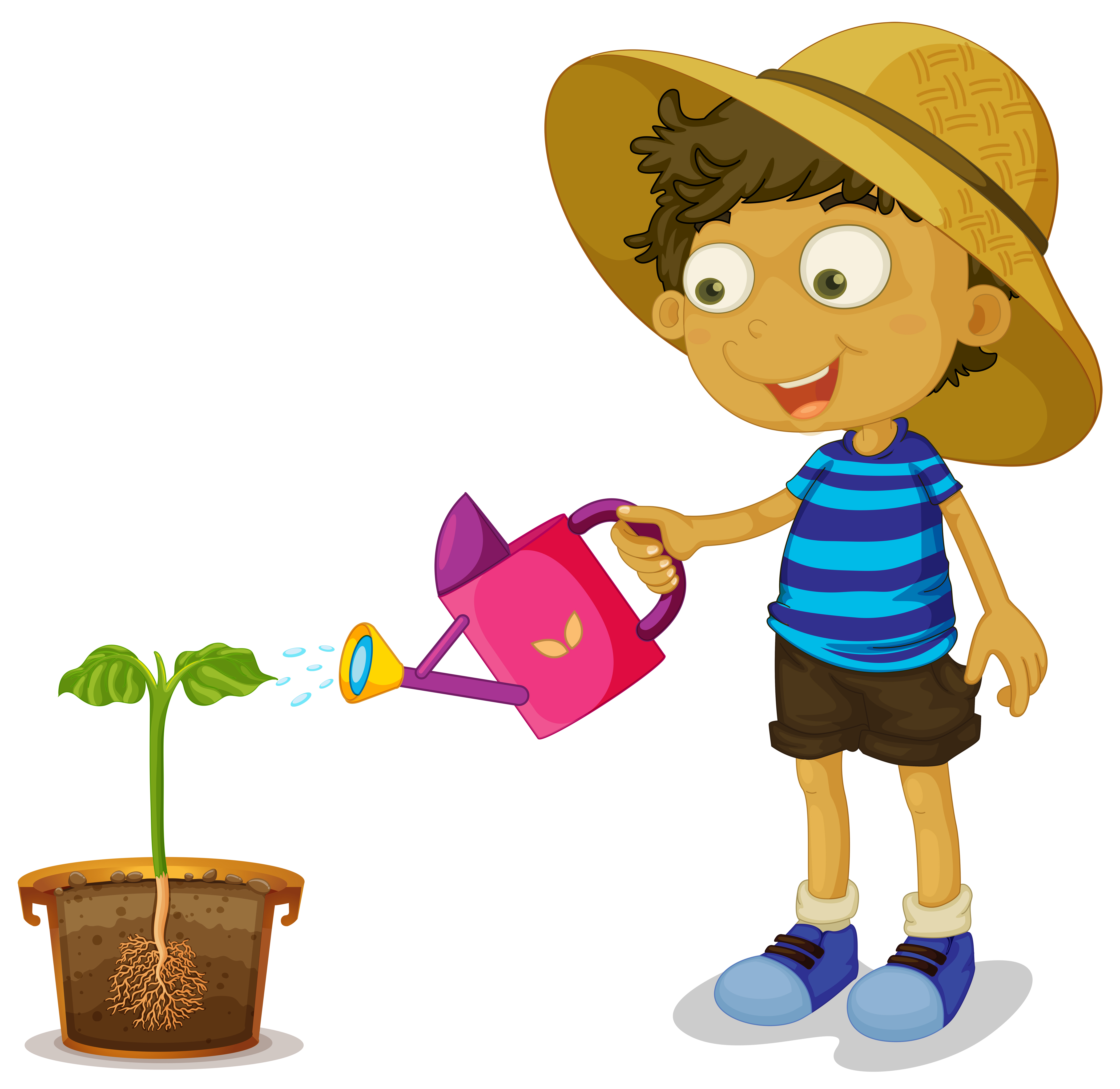 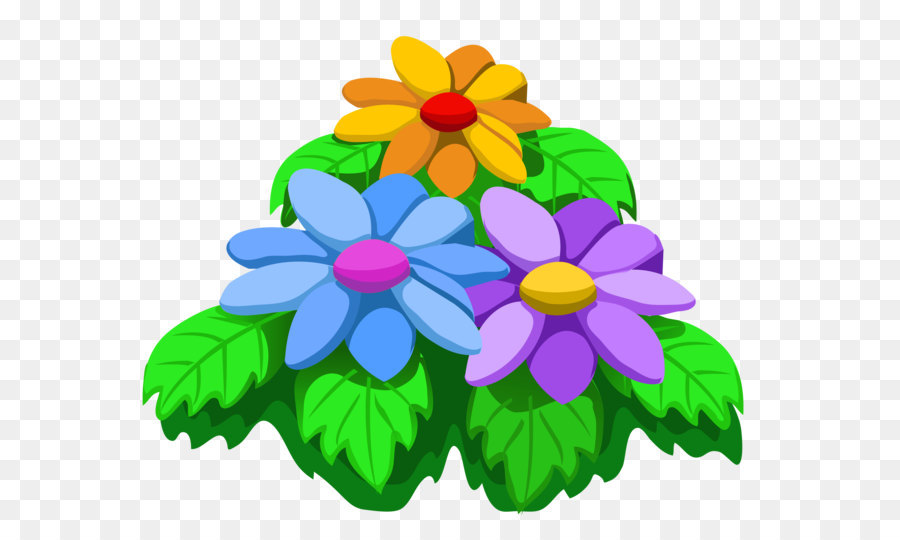 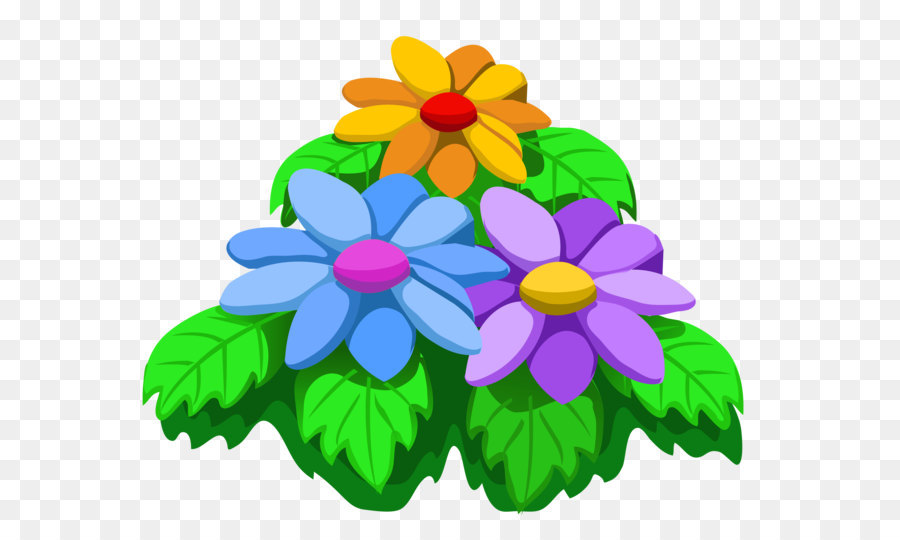 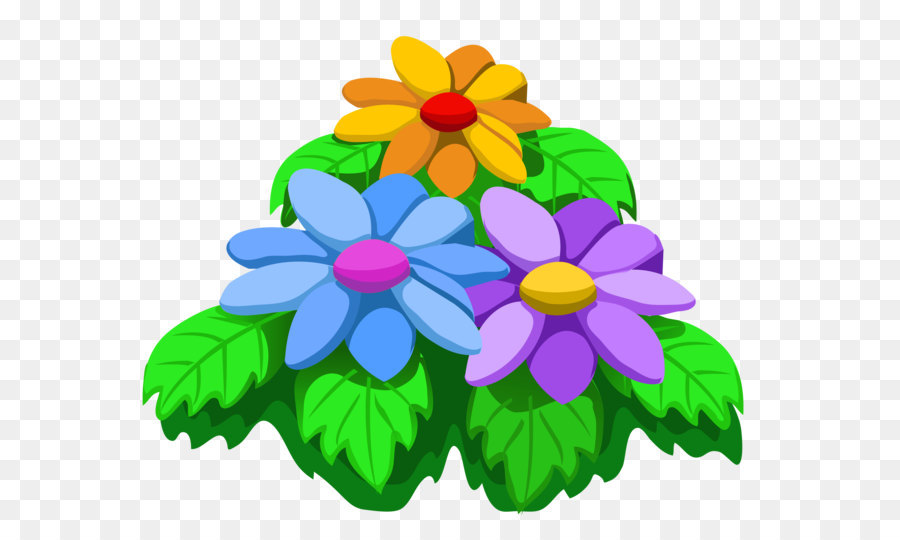 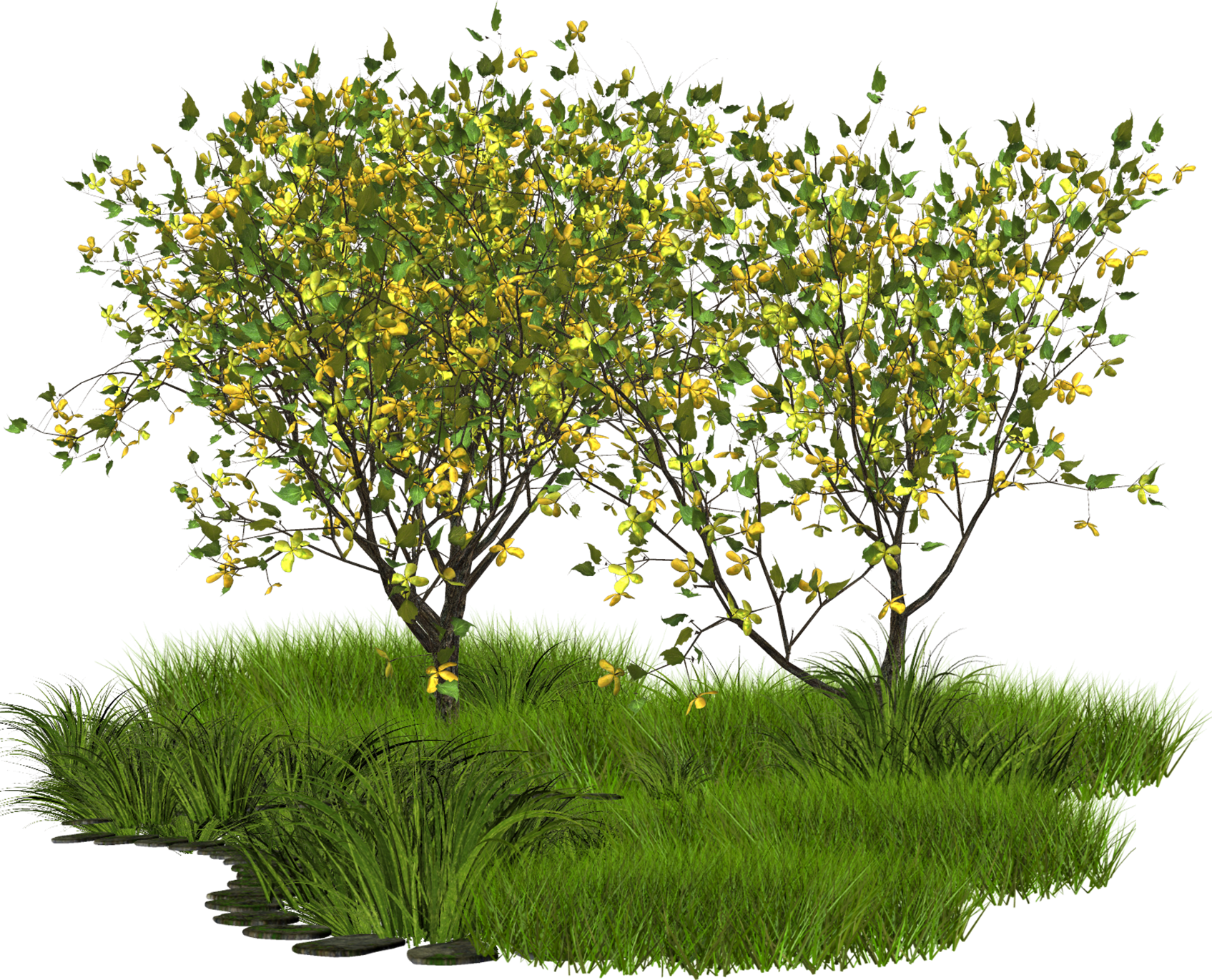 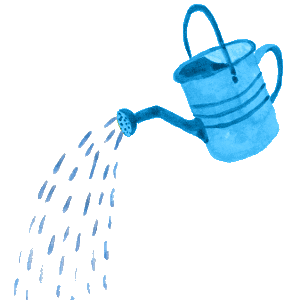 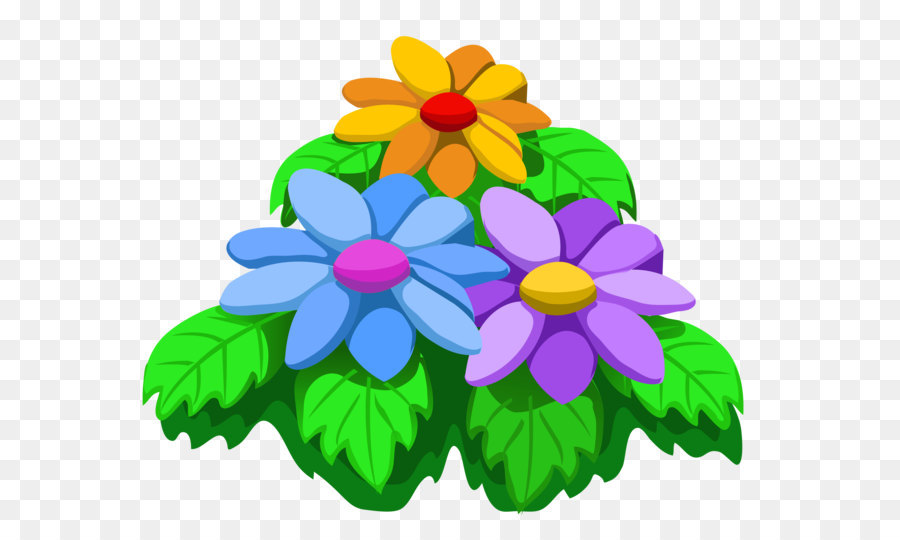 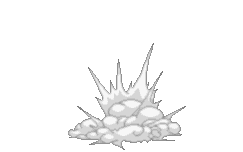